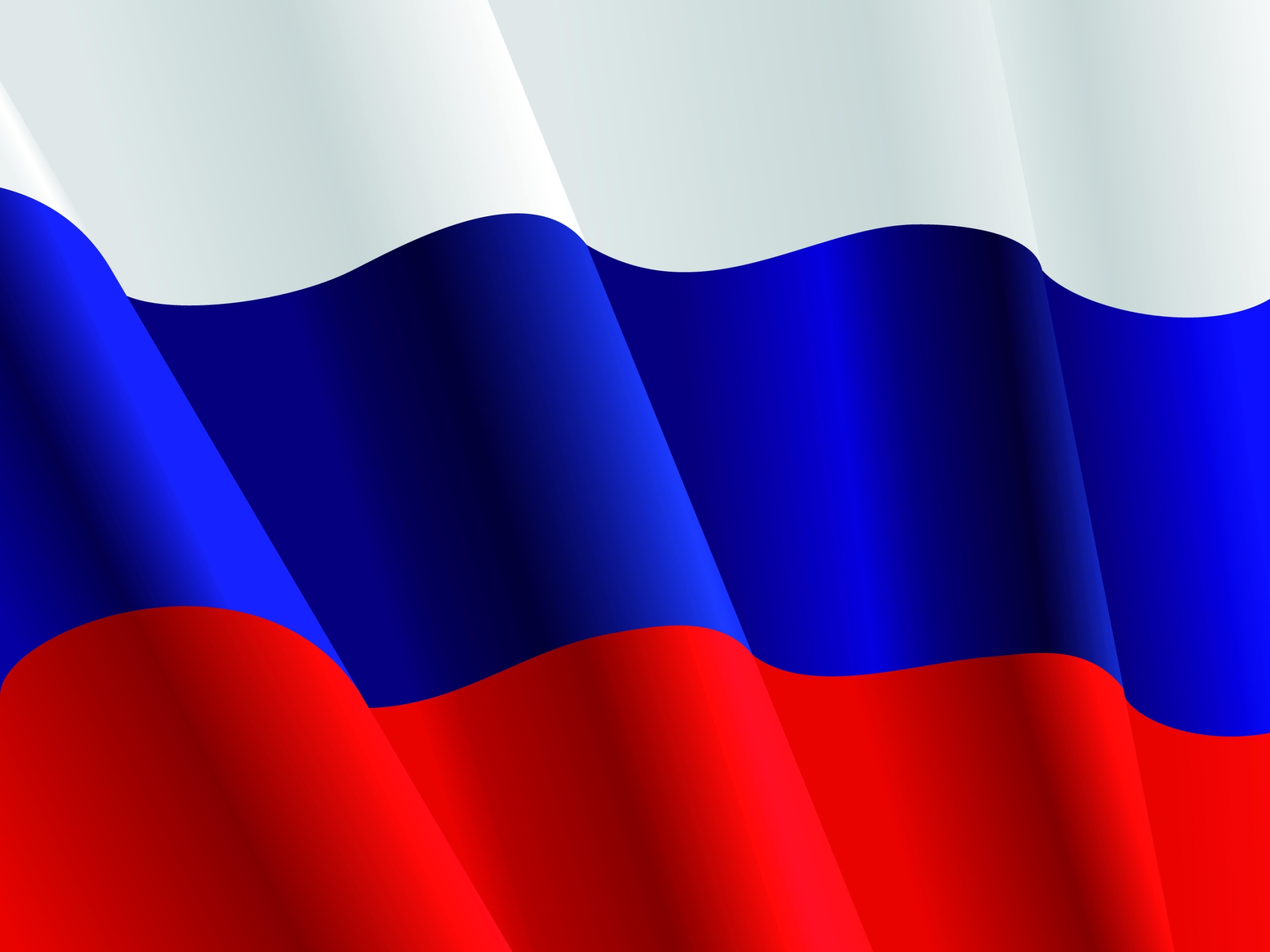 Кадеты – российская гордость, любовь и надежда
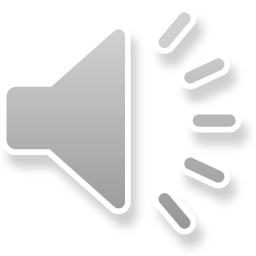 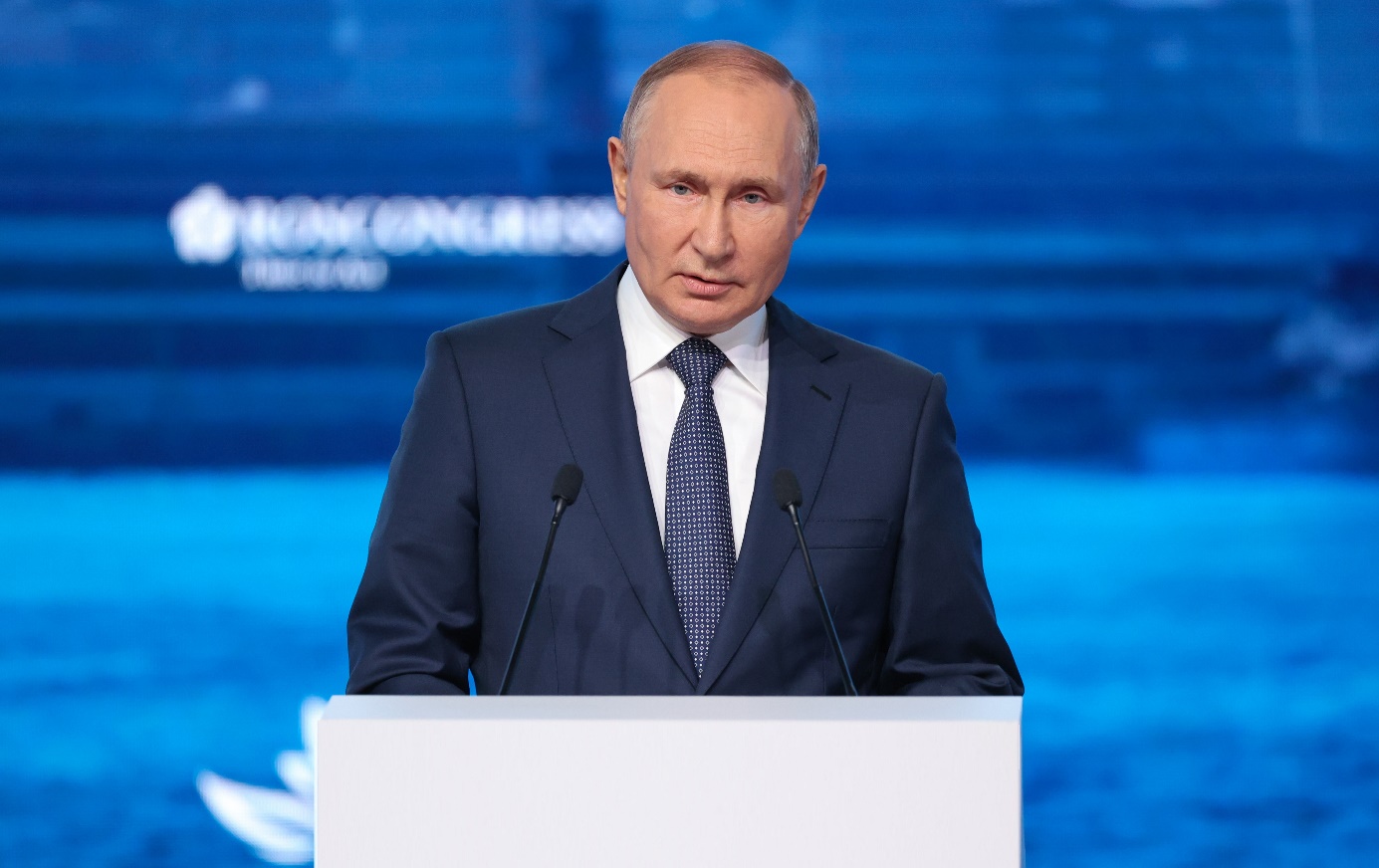 «Патриотизм – это главное. 
 Без этого  России пришлось бы забыть
и о национальном  достоинстве,
и  даже  о национальном  суверенитете»

В.В. Путин
МБОУ  Школа № 11 им. А.В. Преснякова
г. Феодосии Республики Крым
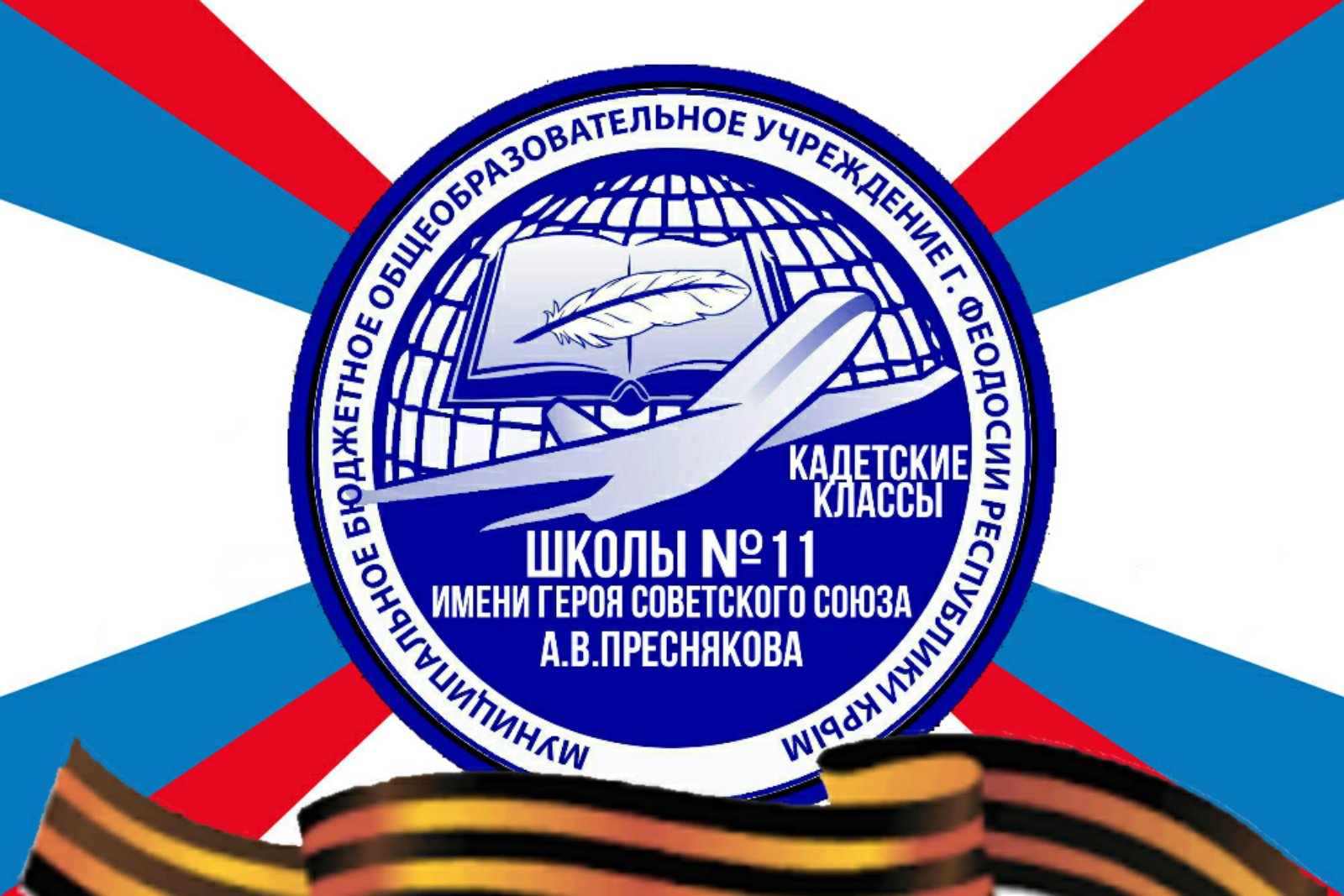 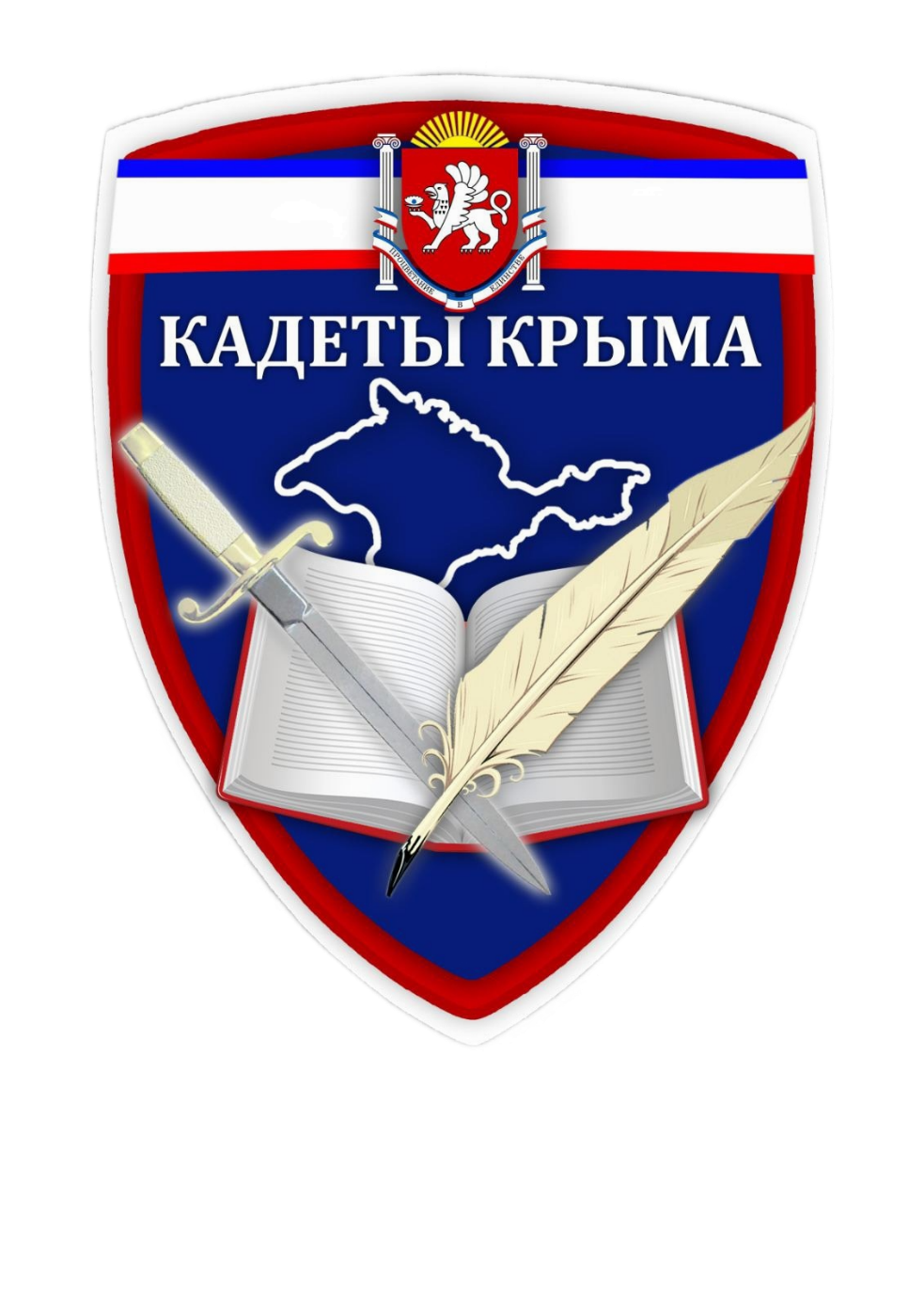 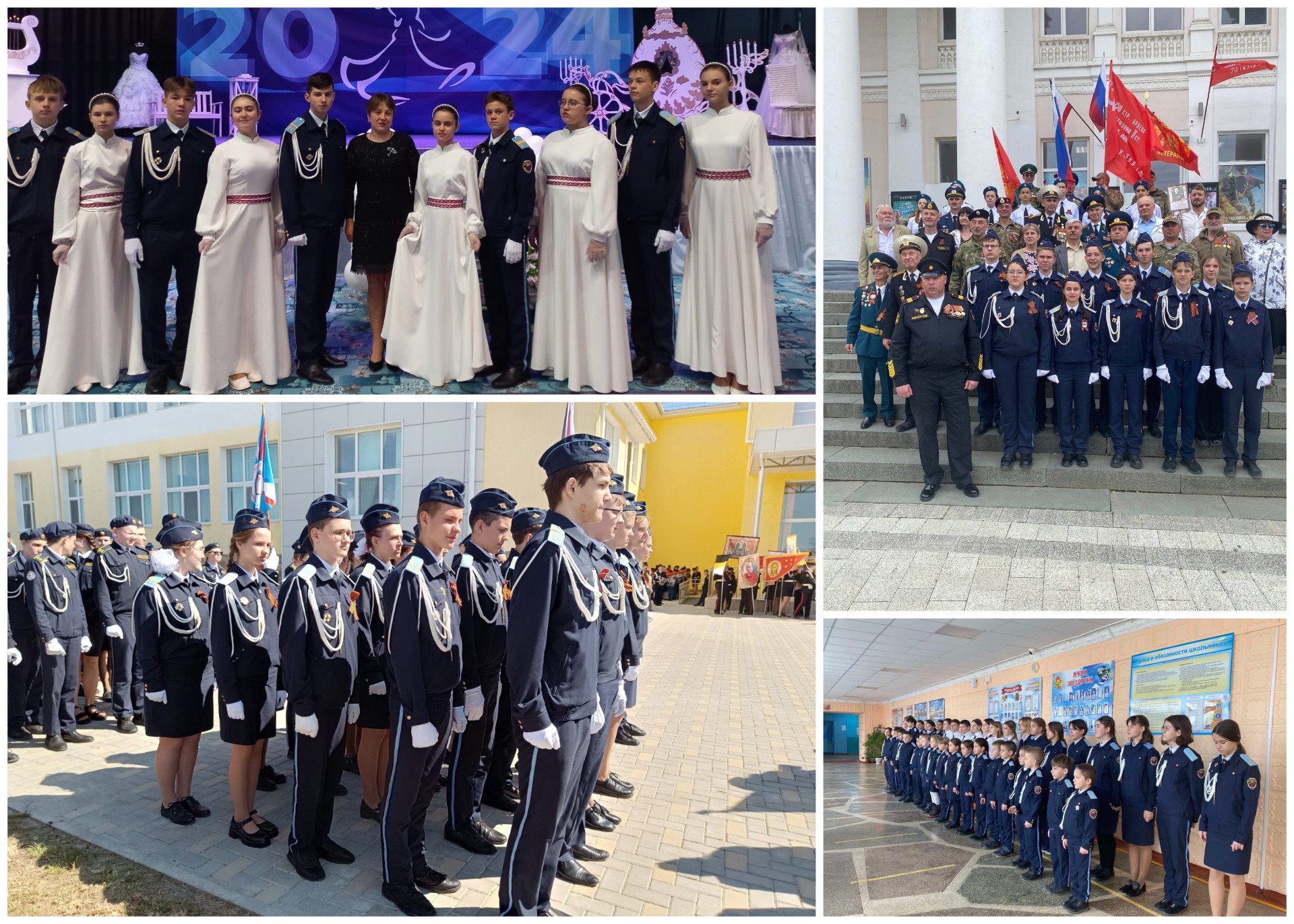 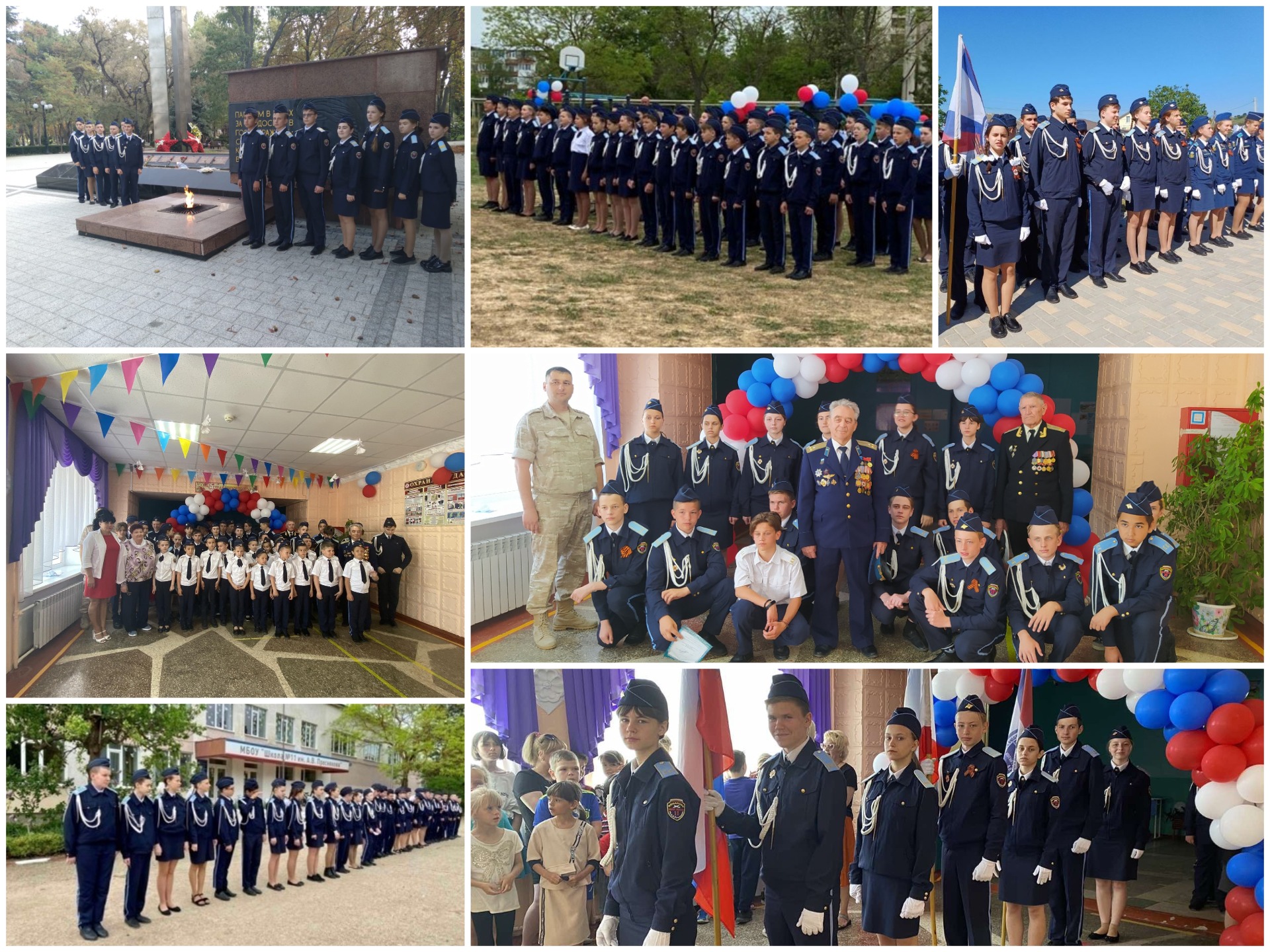 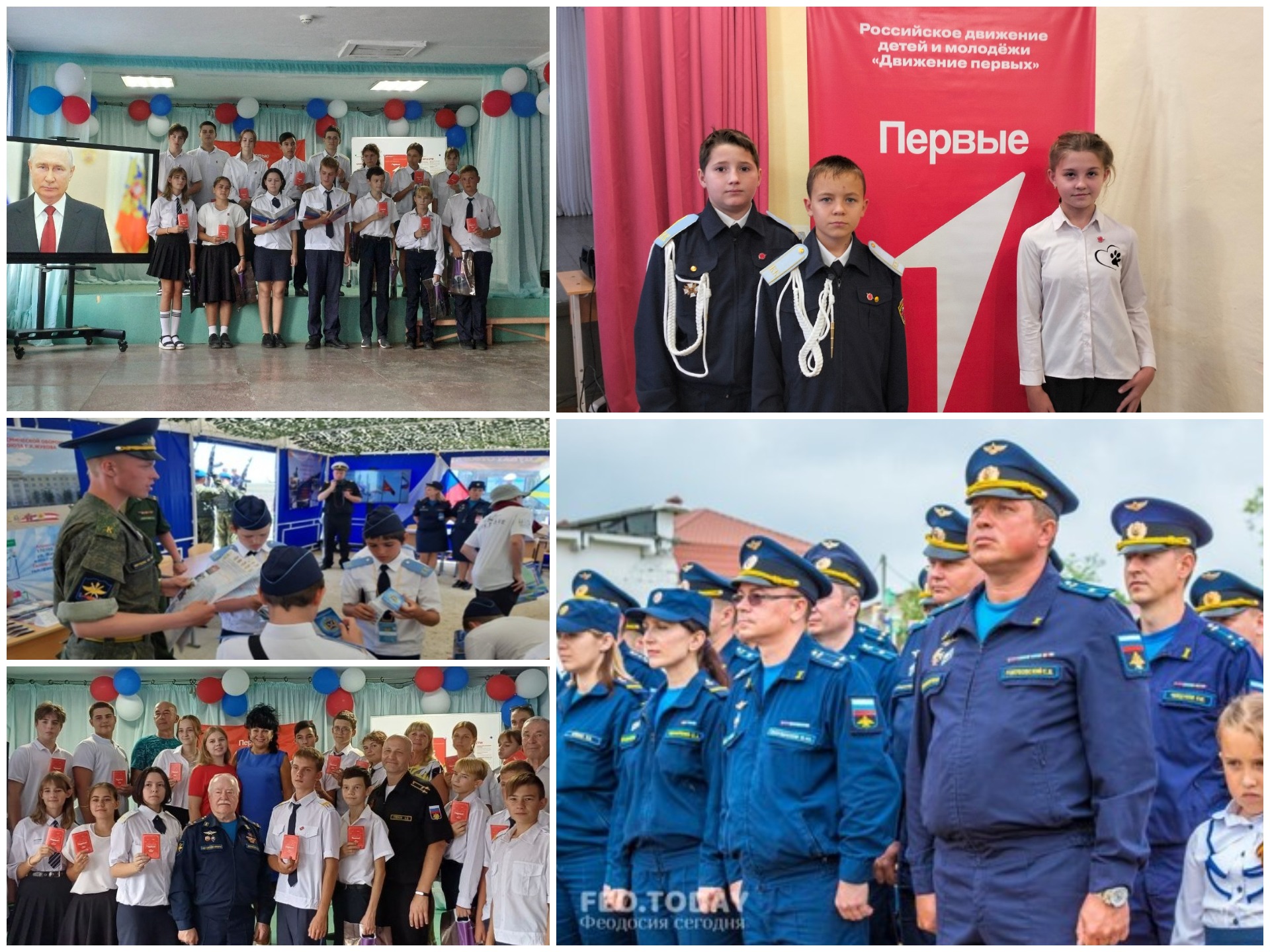 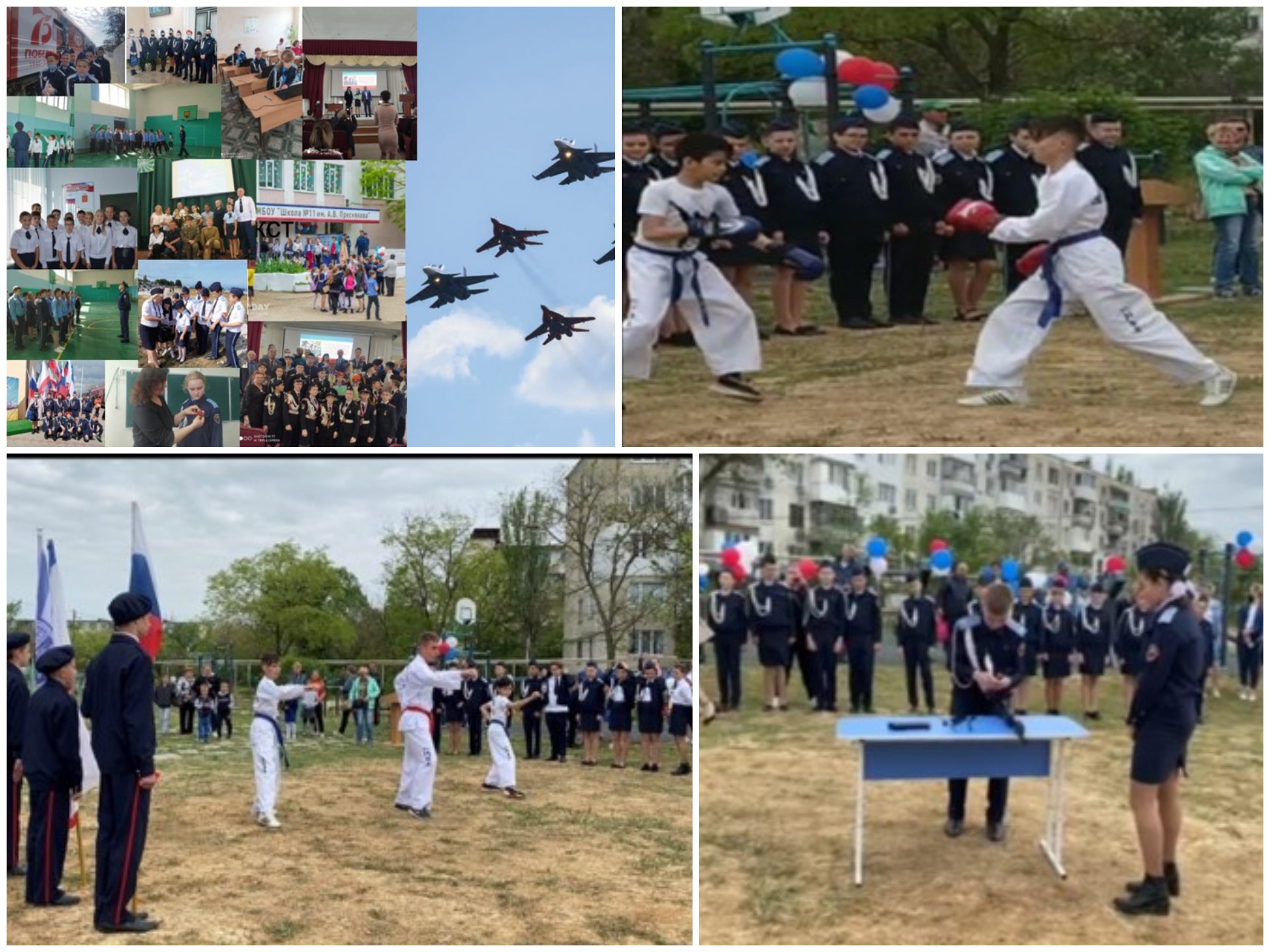 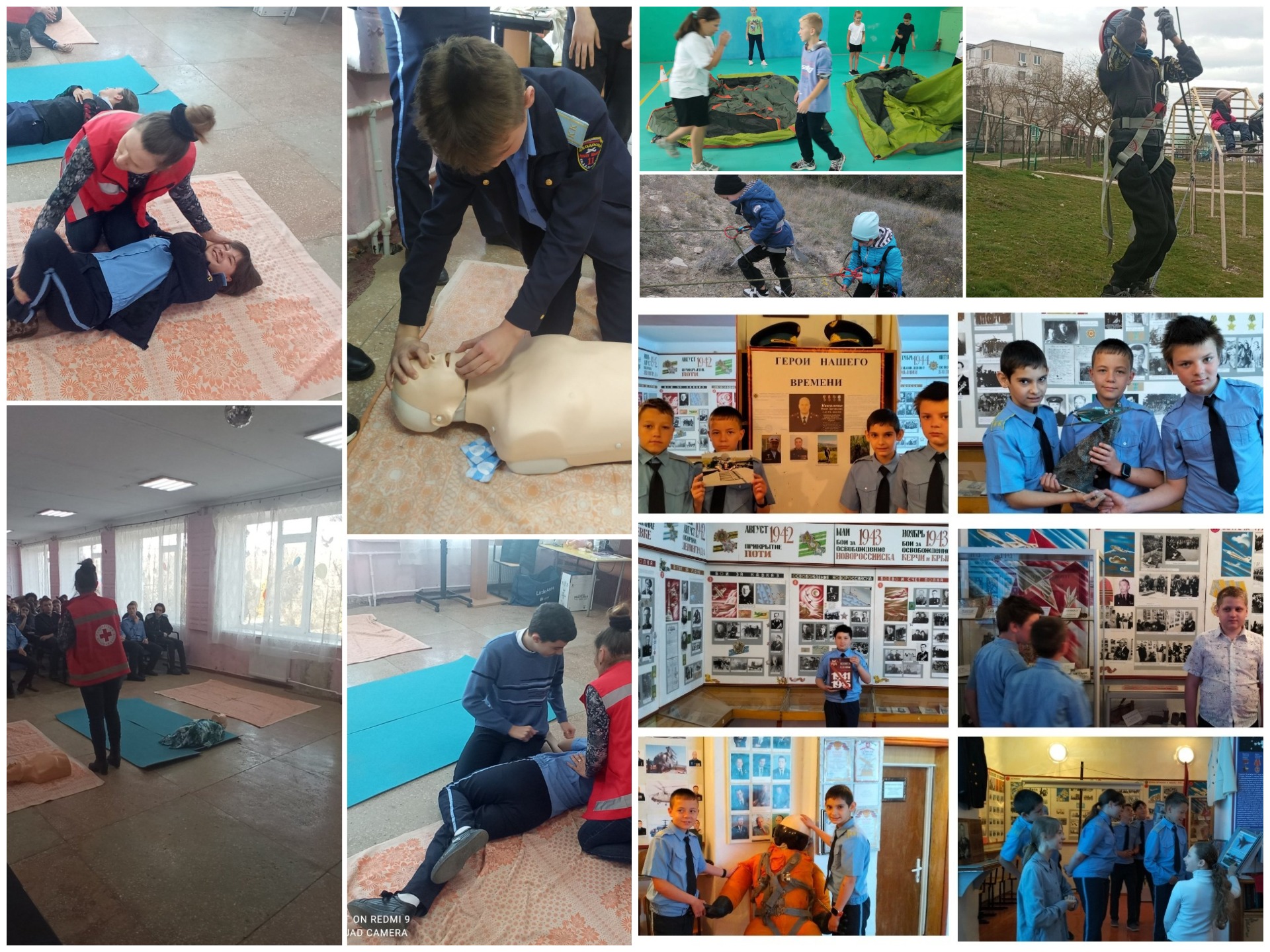 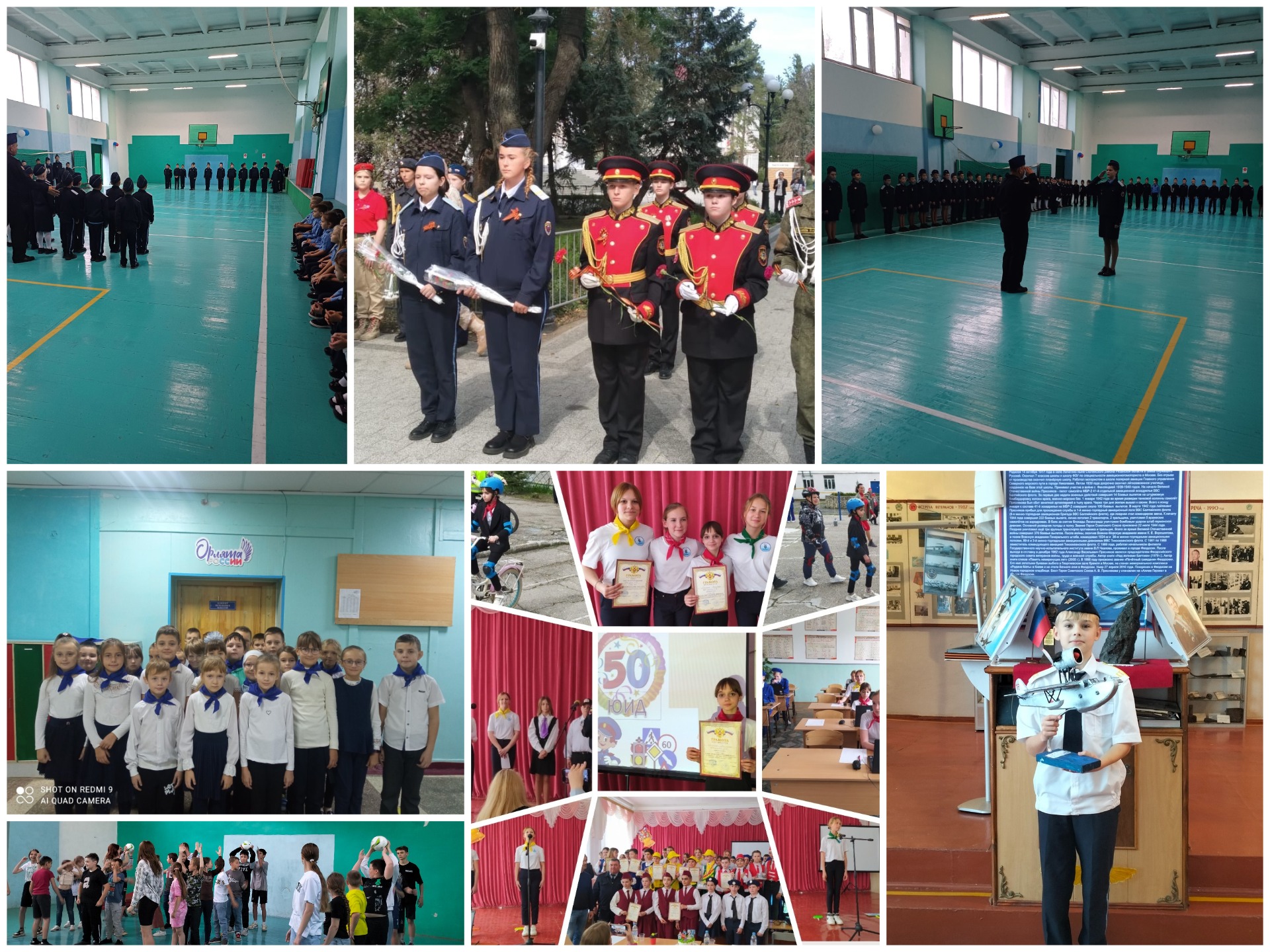 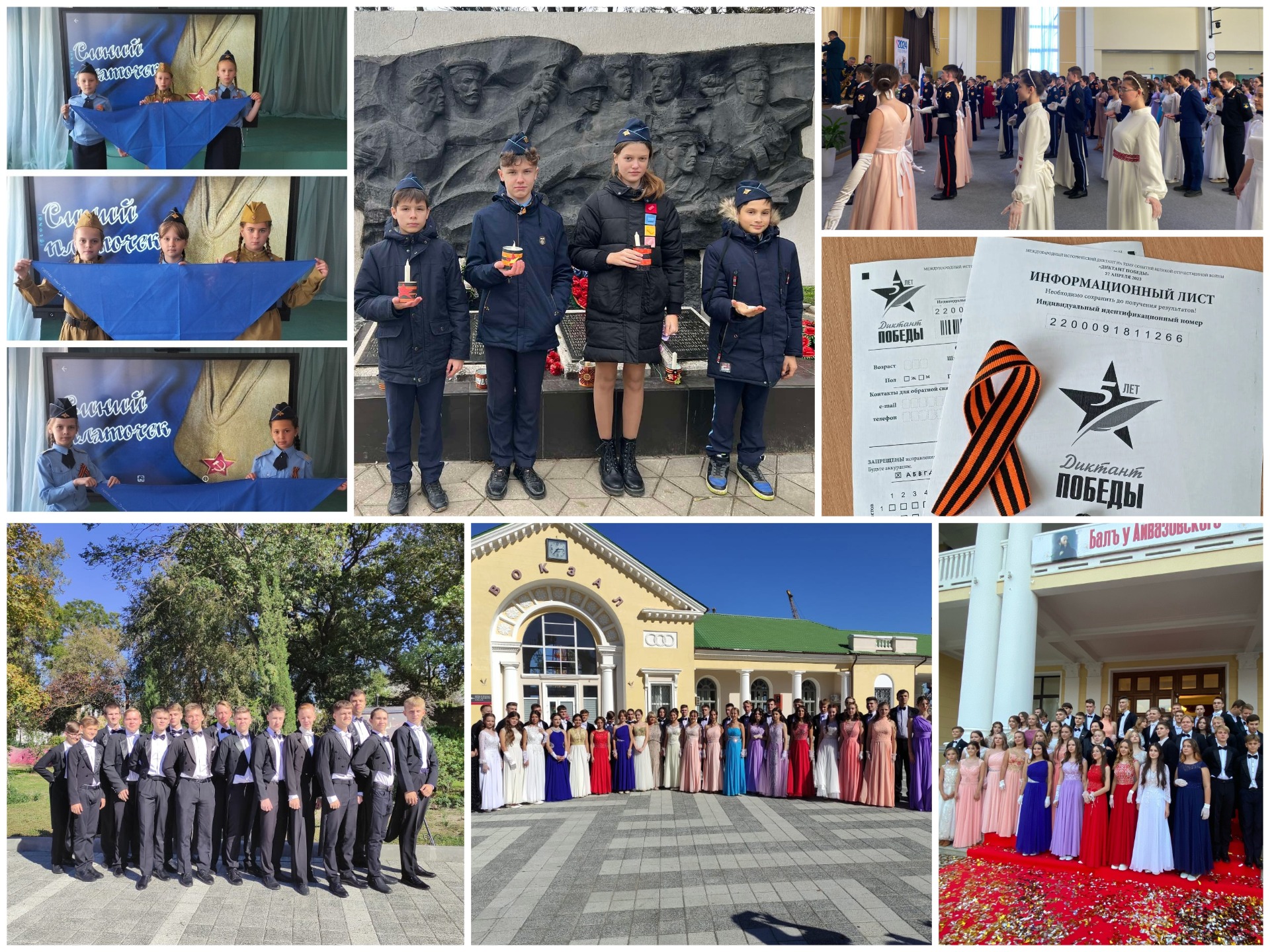 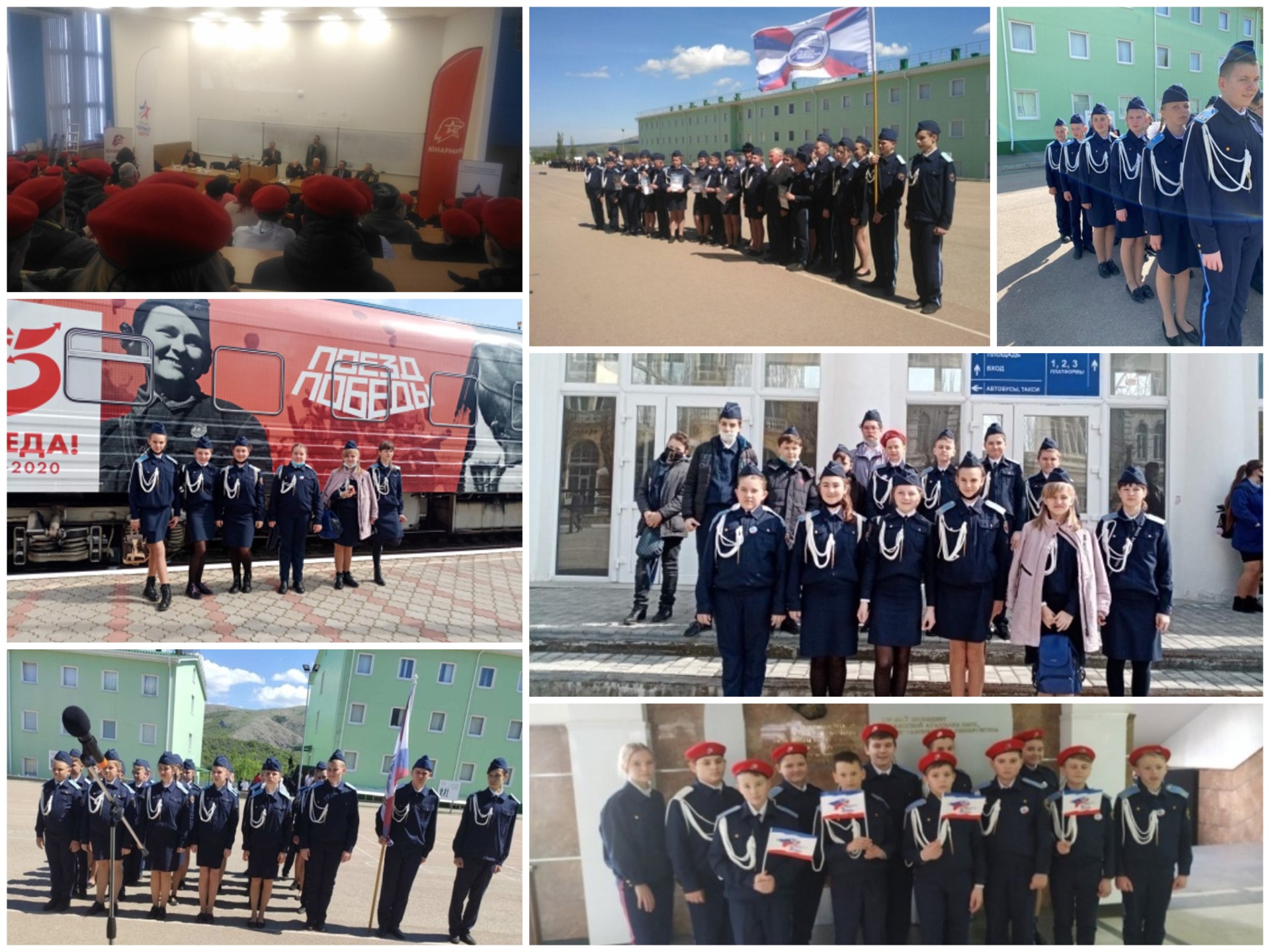 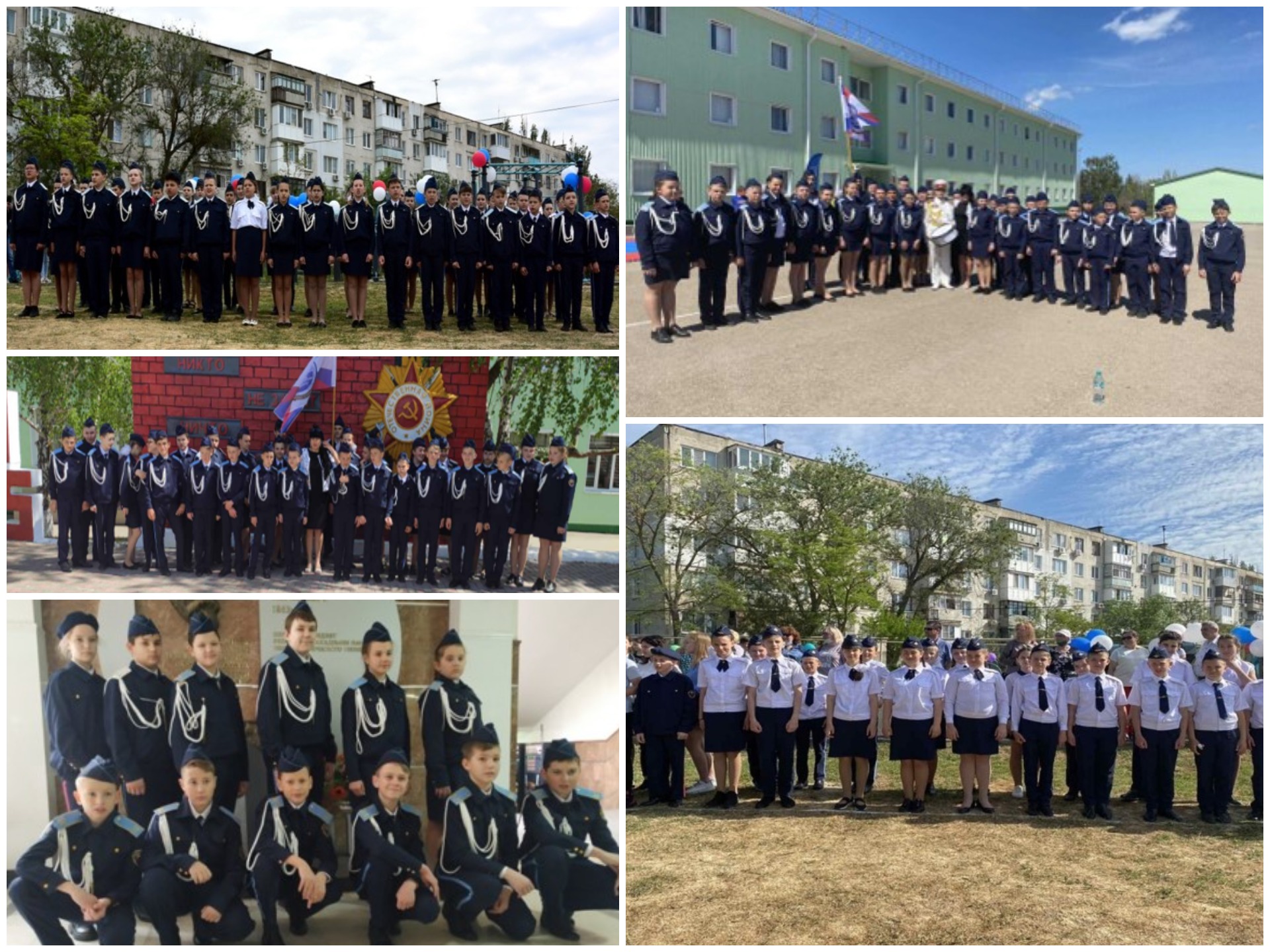 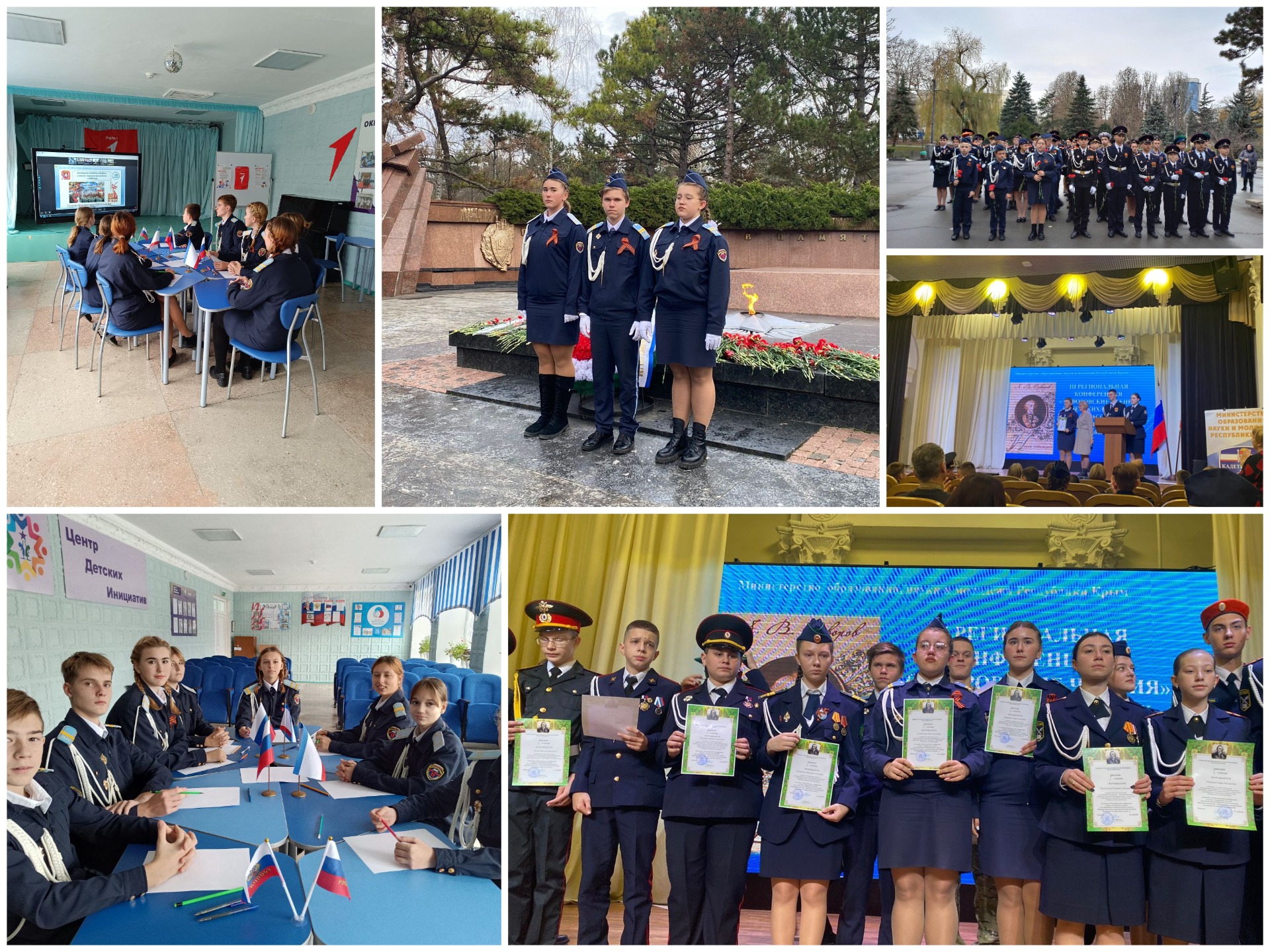 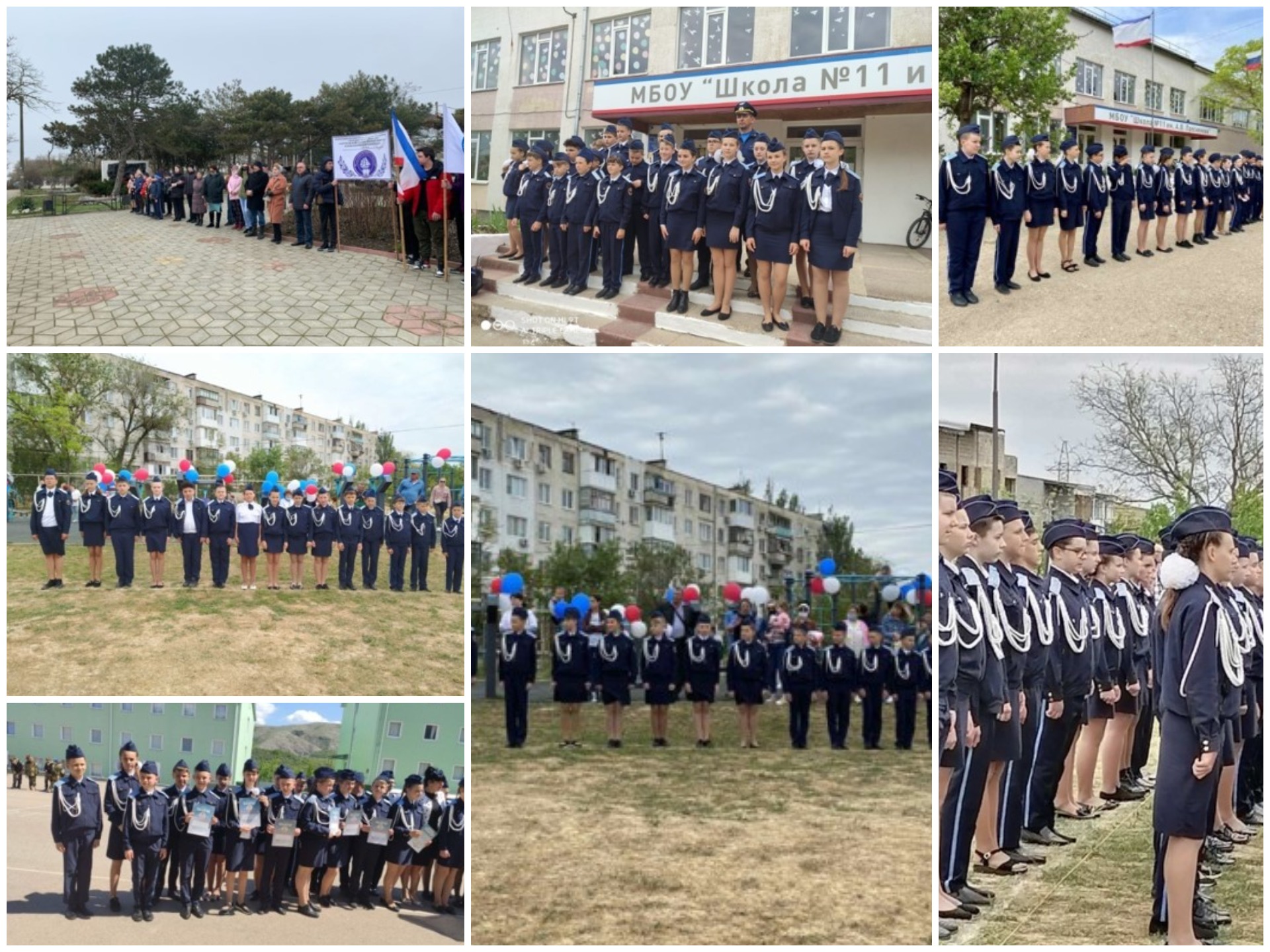 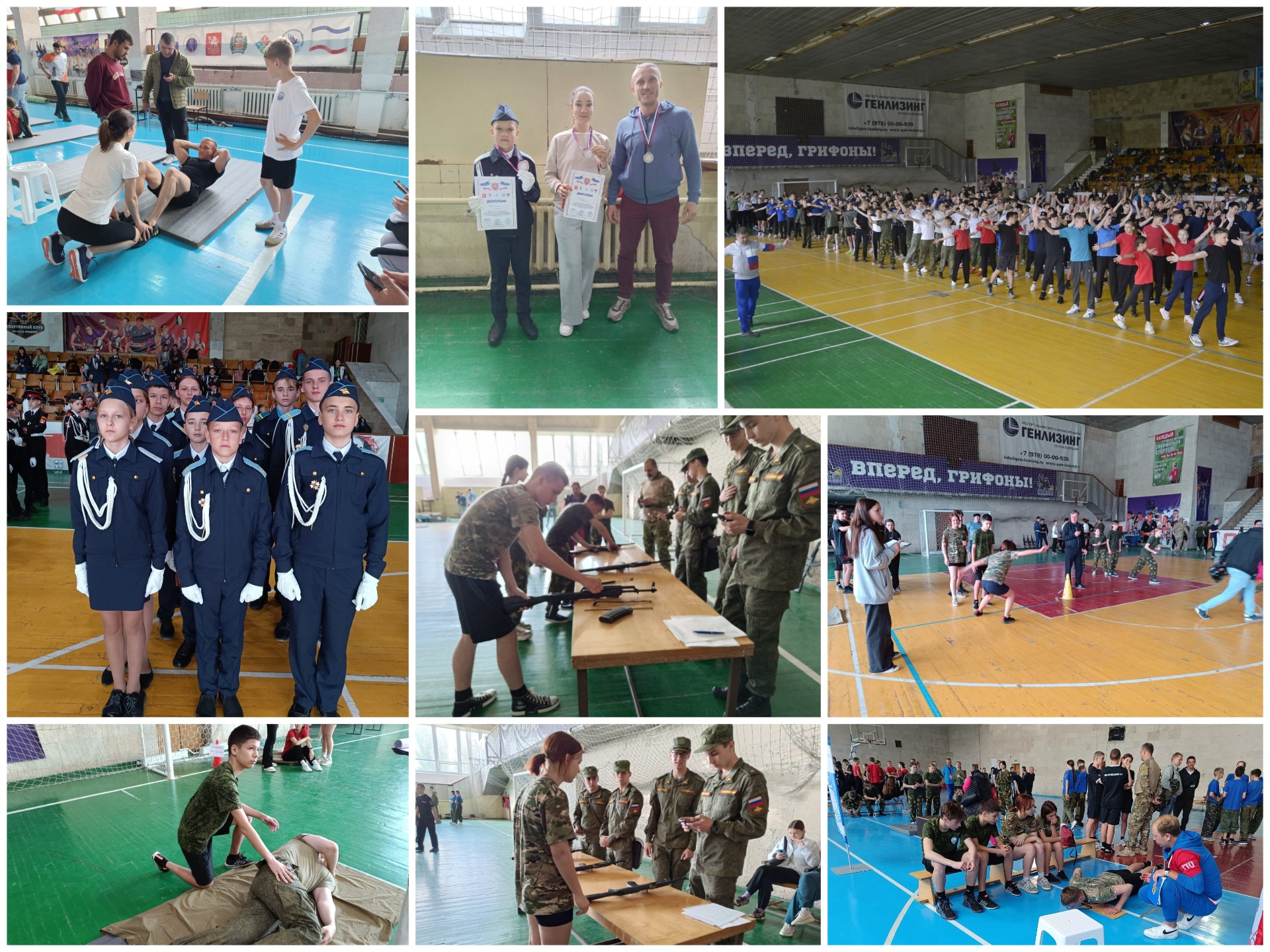 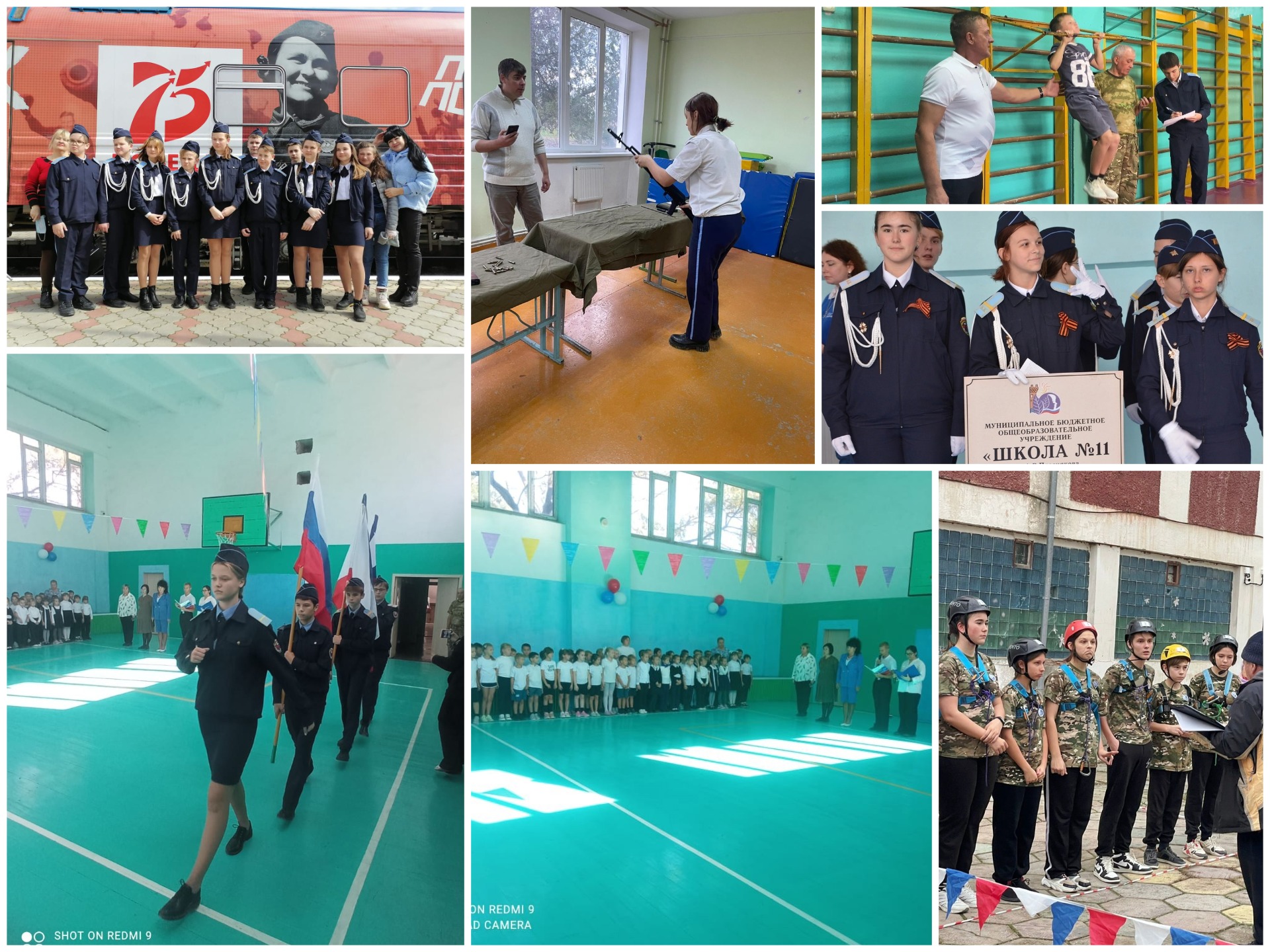 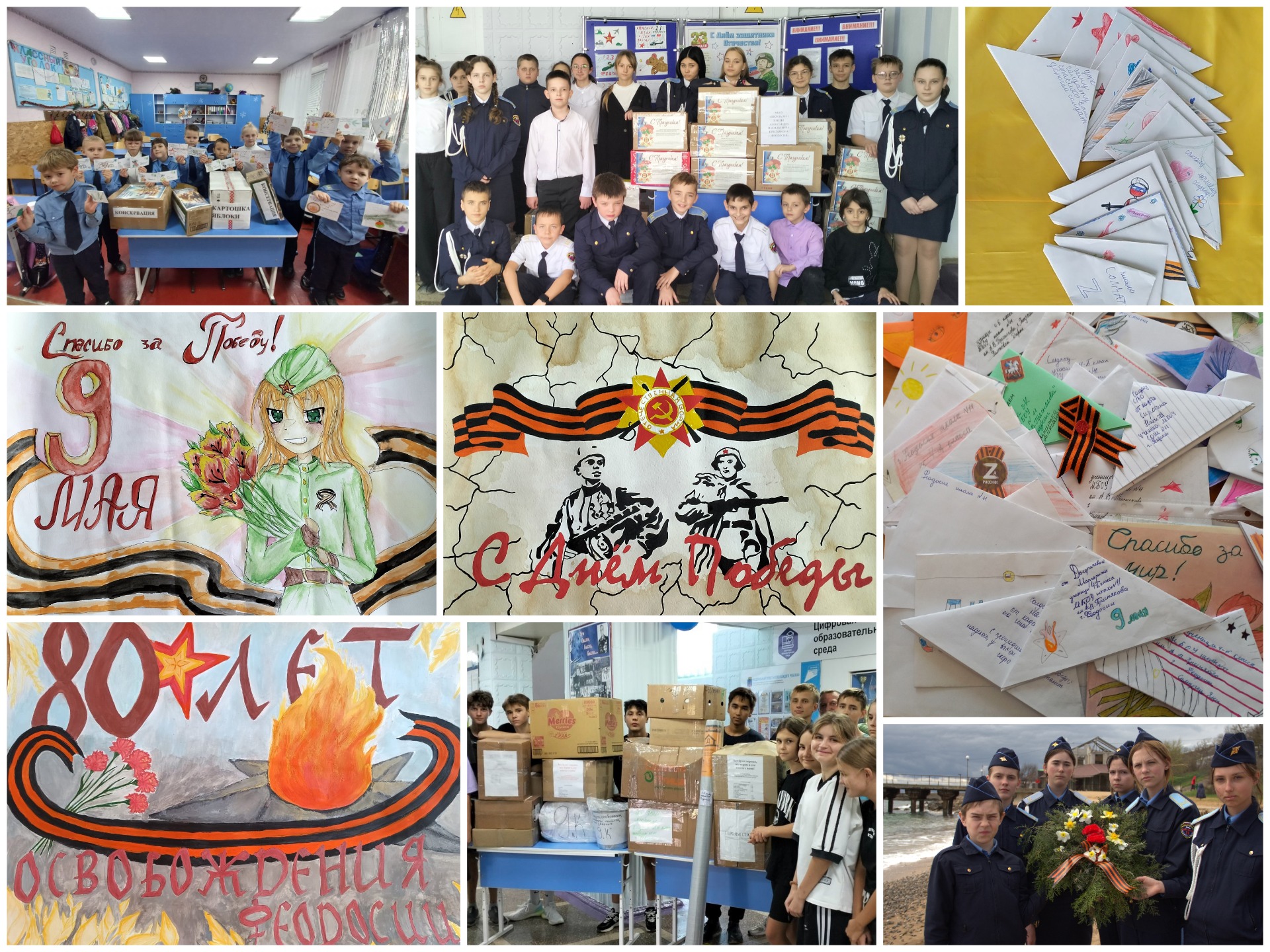 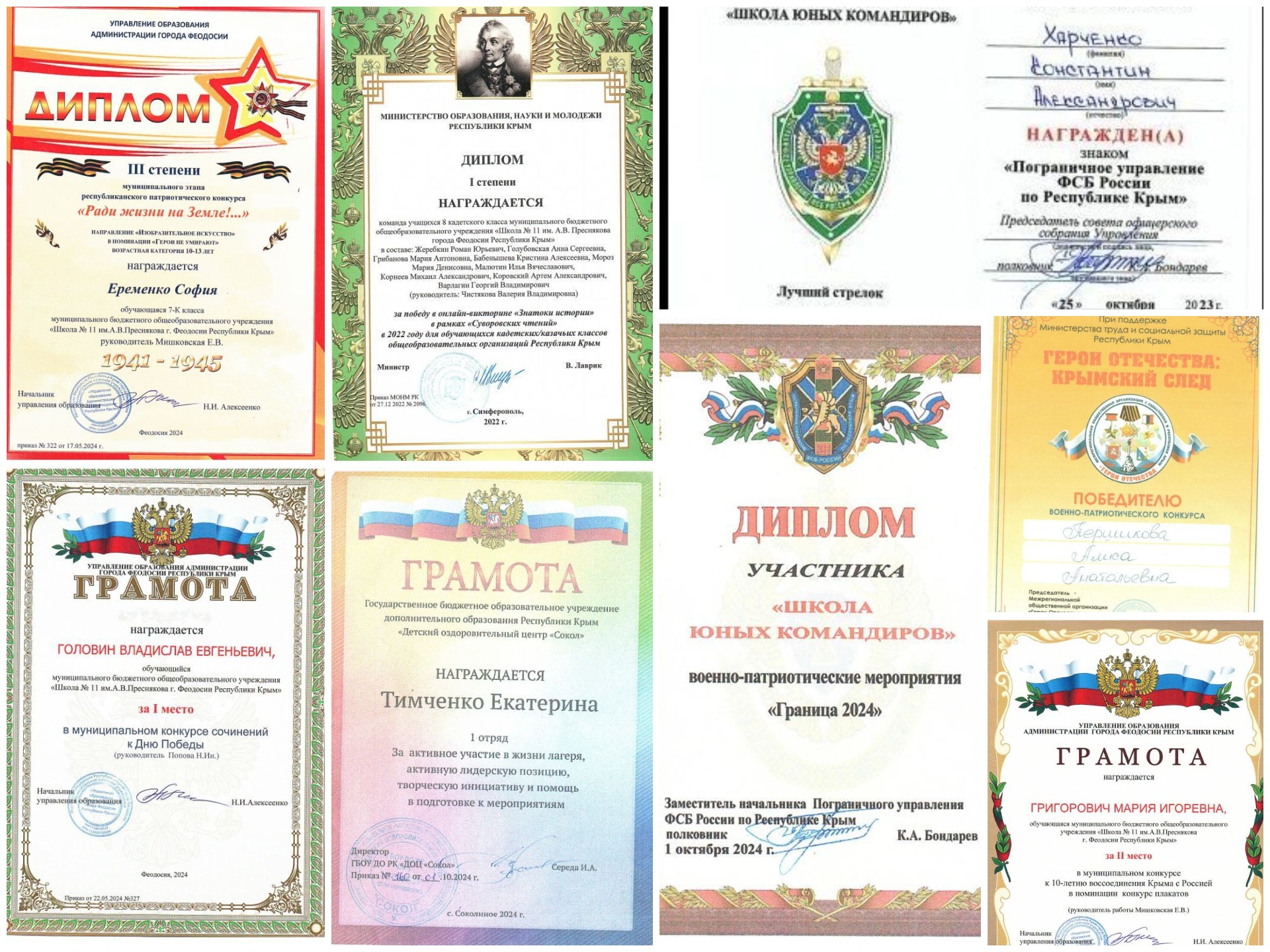 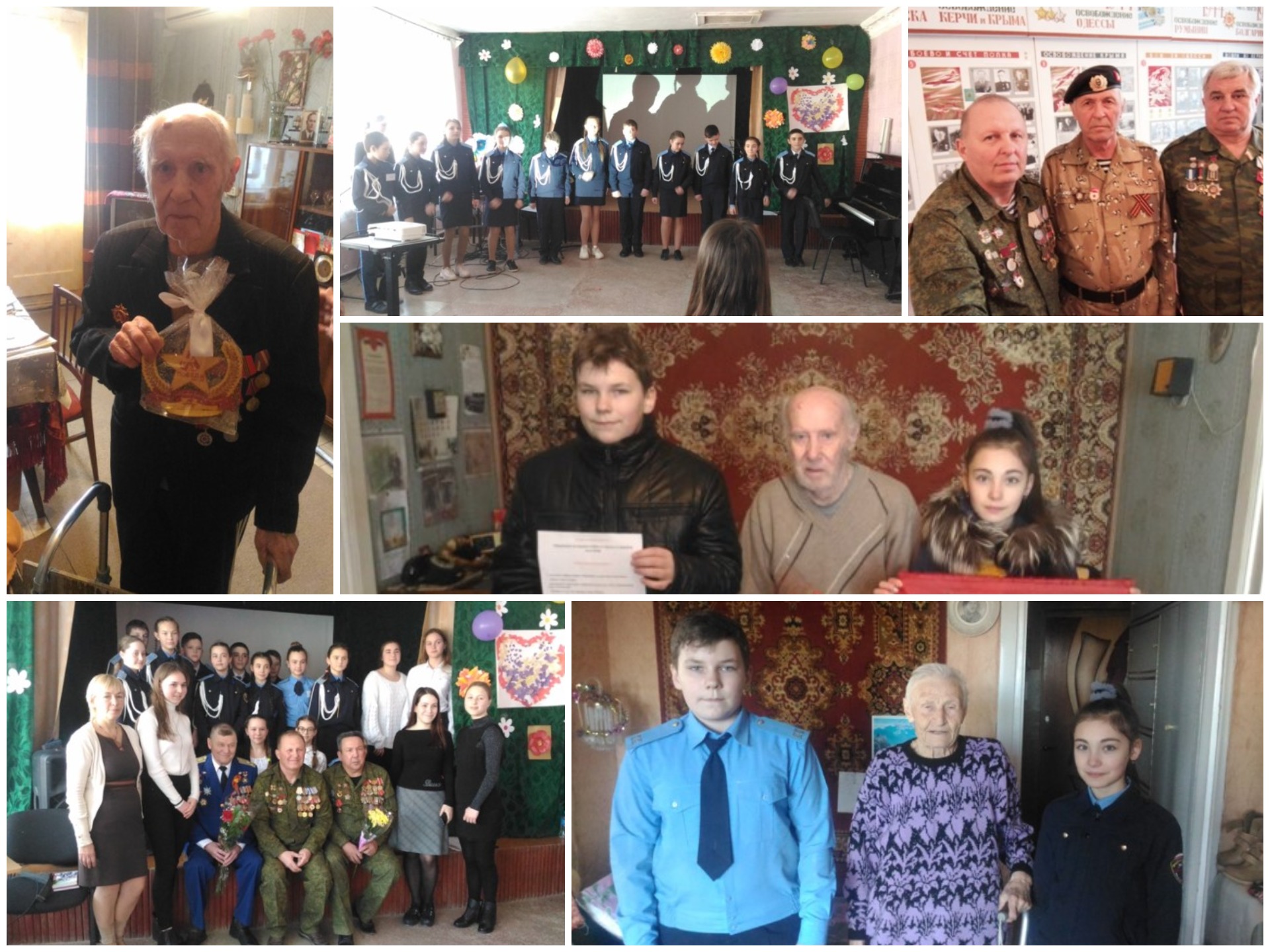 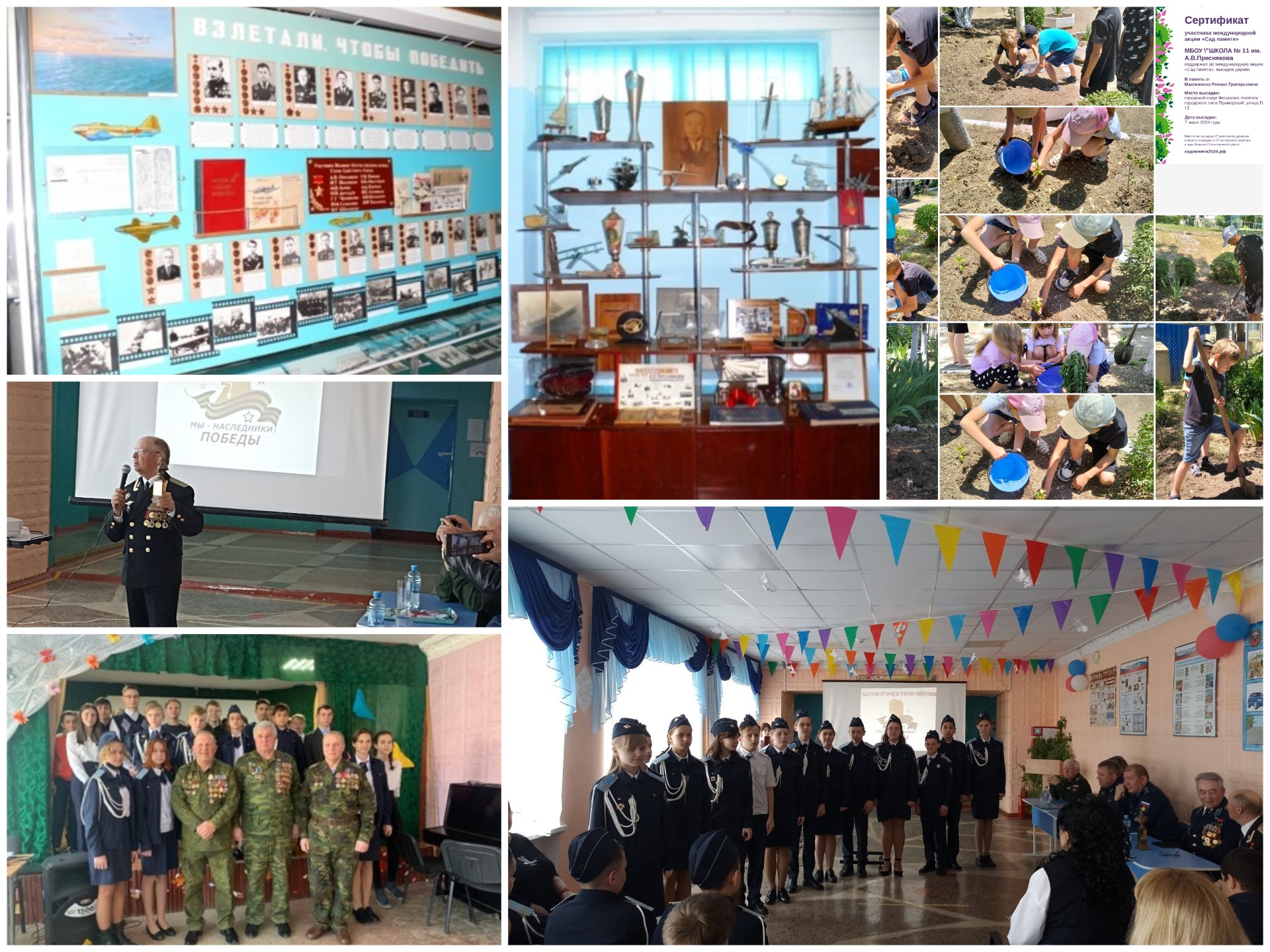 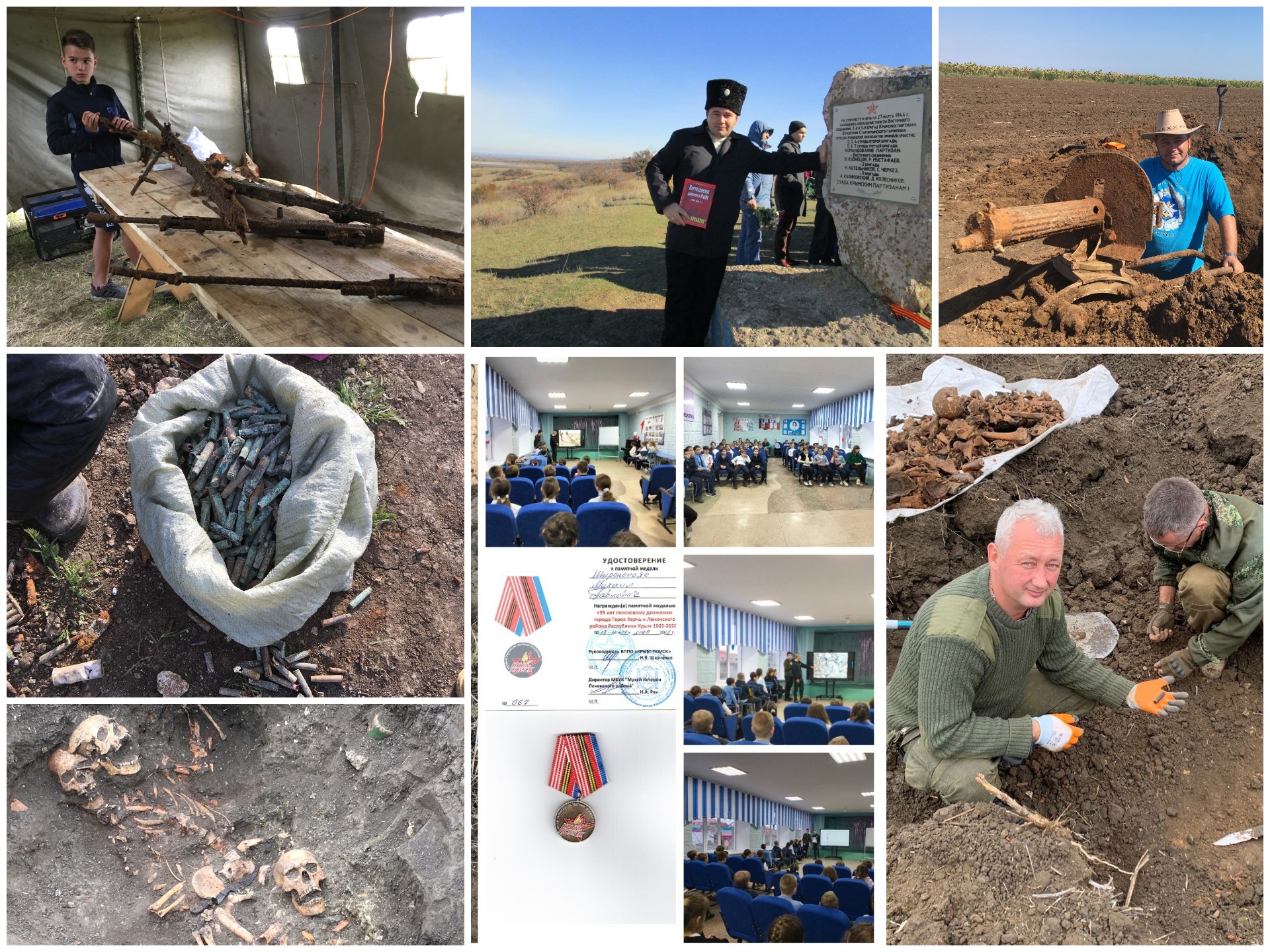 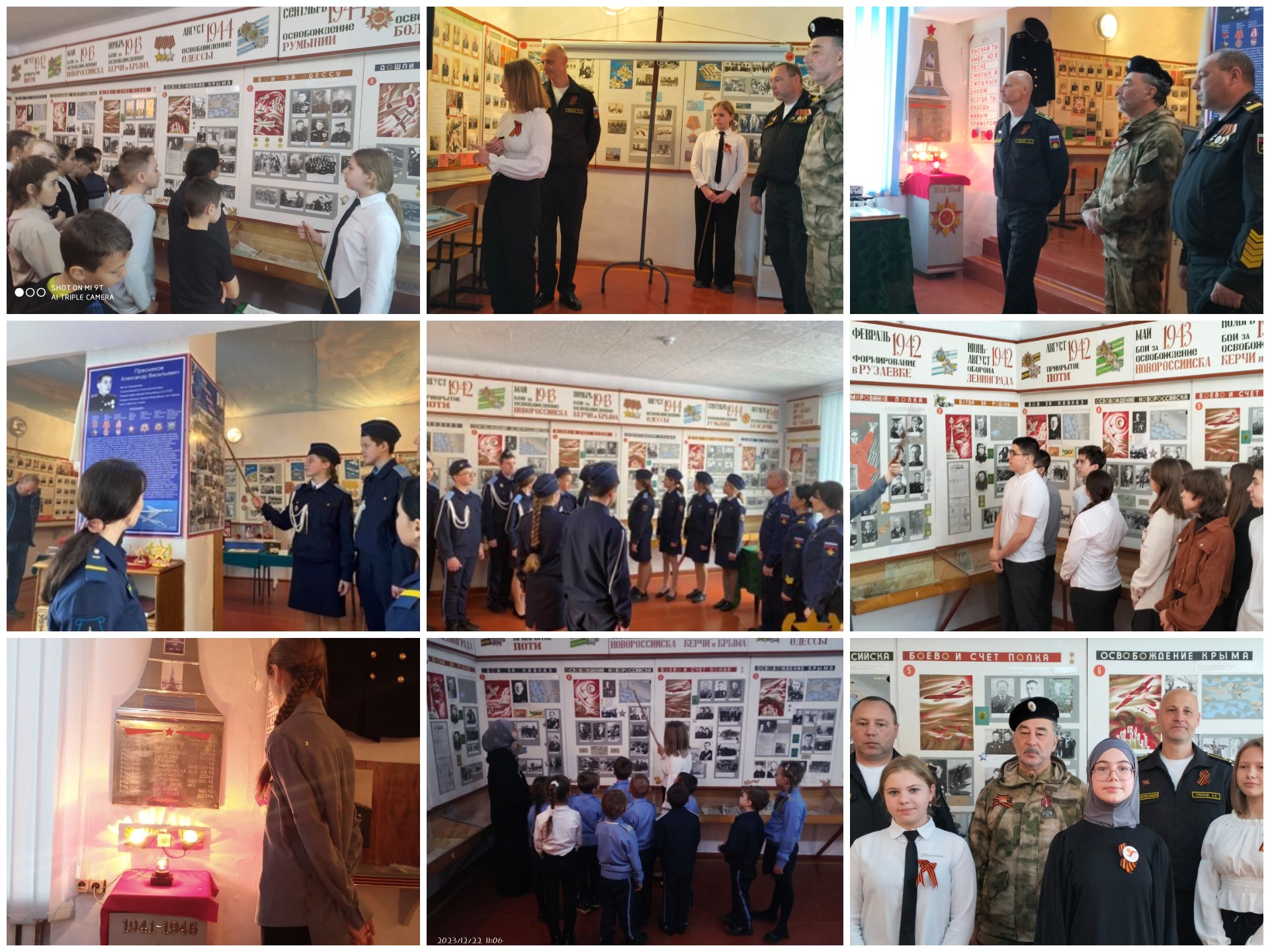 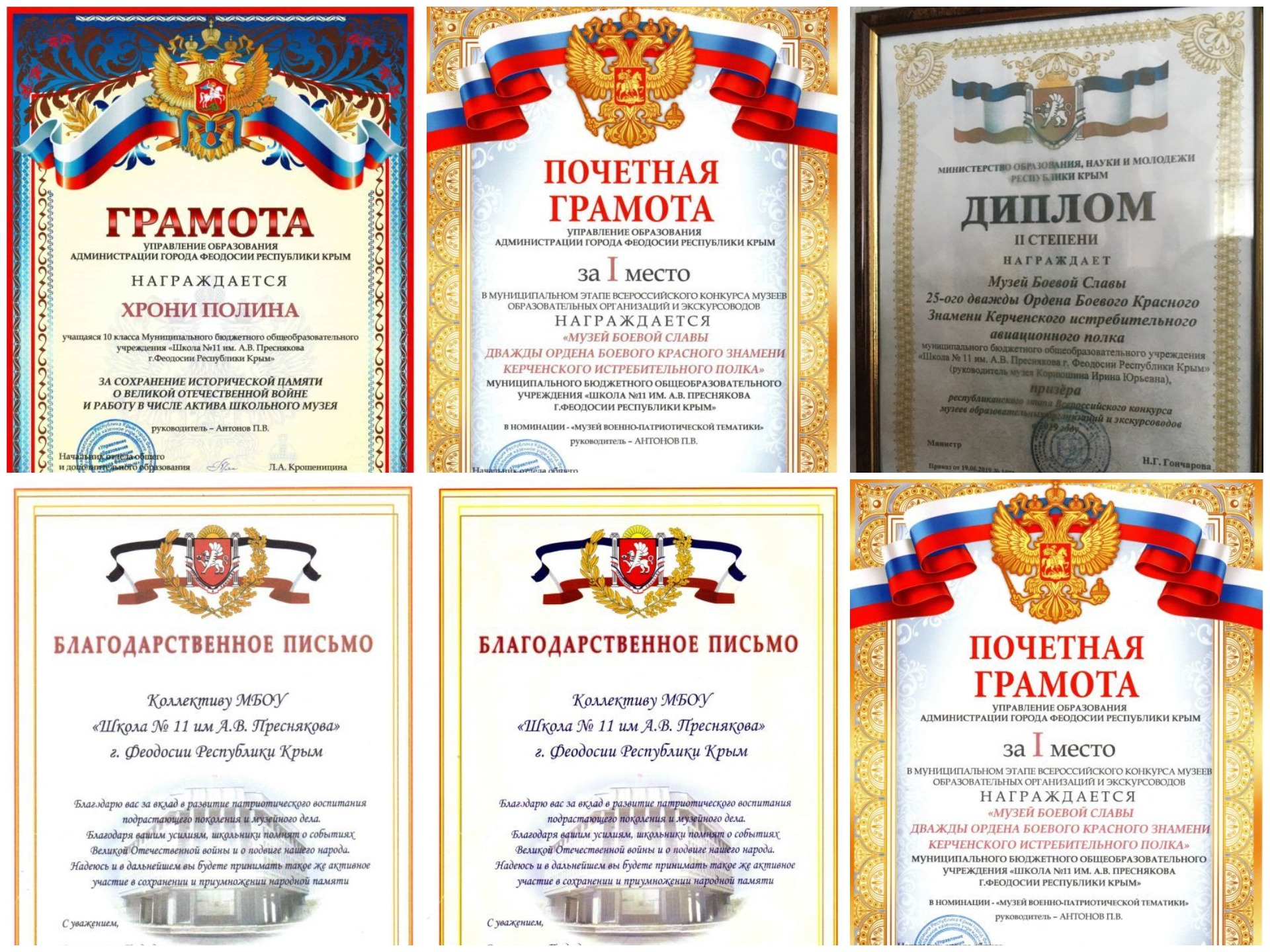 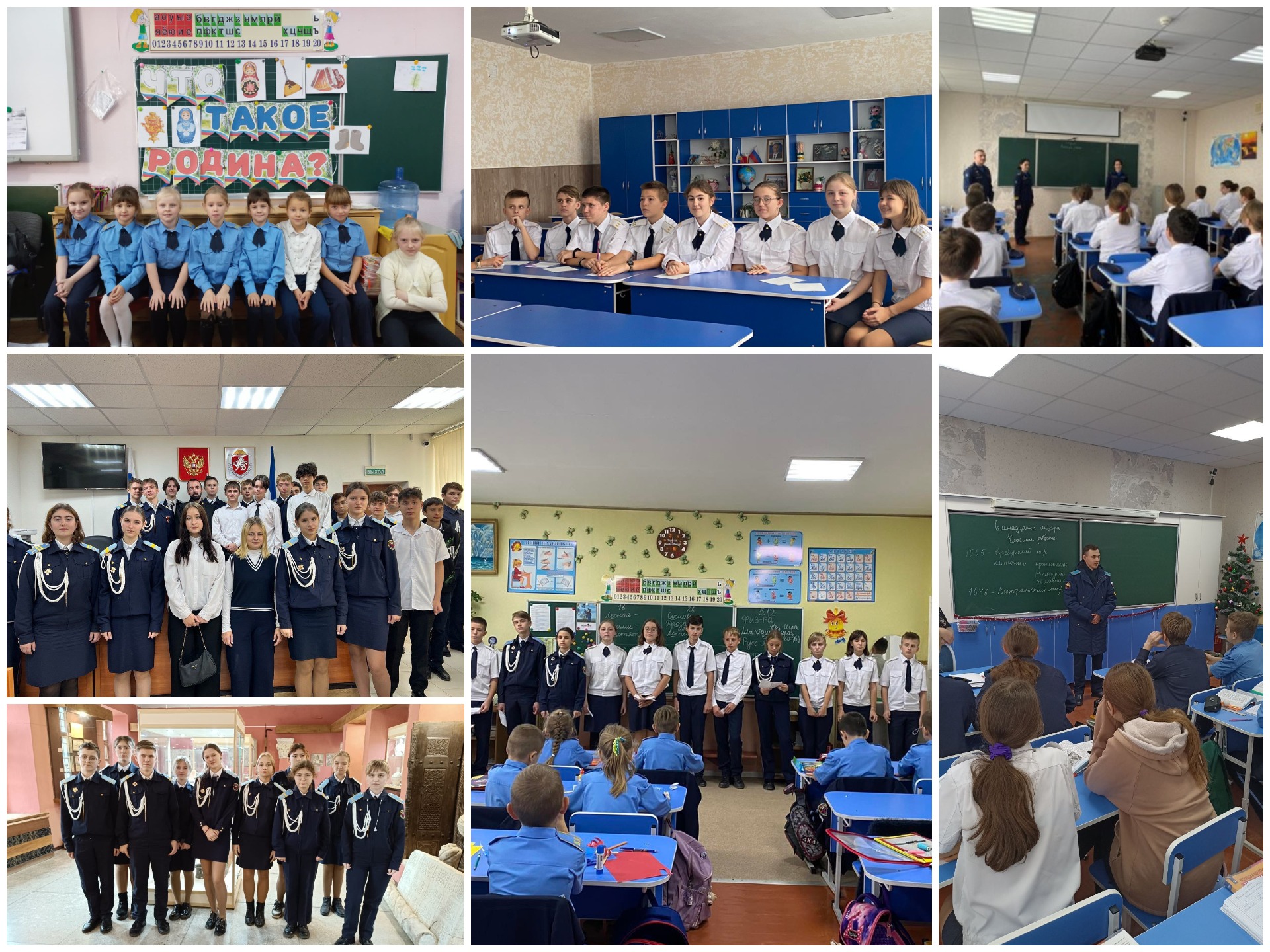 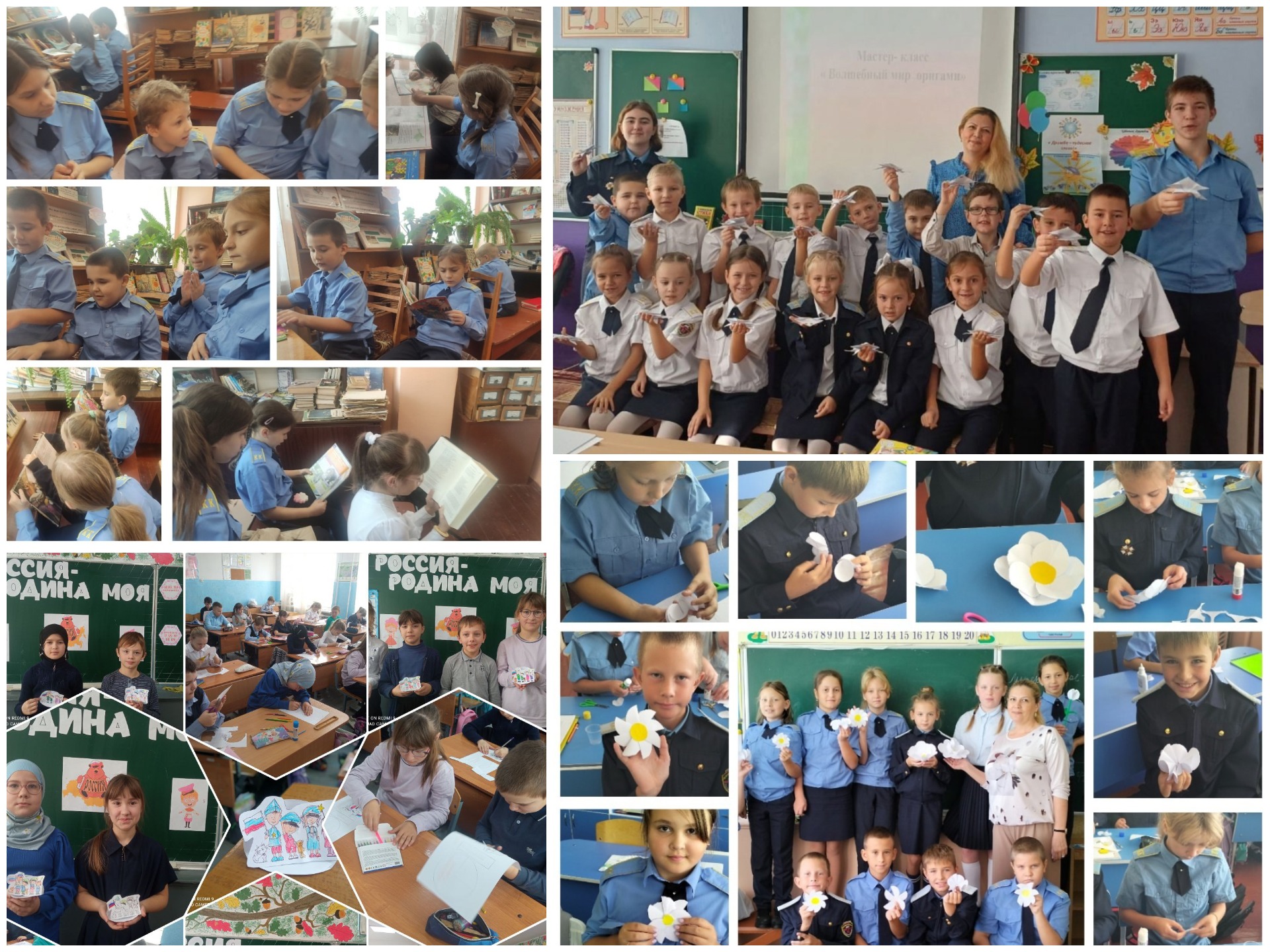 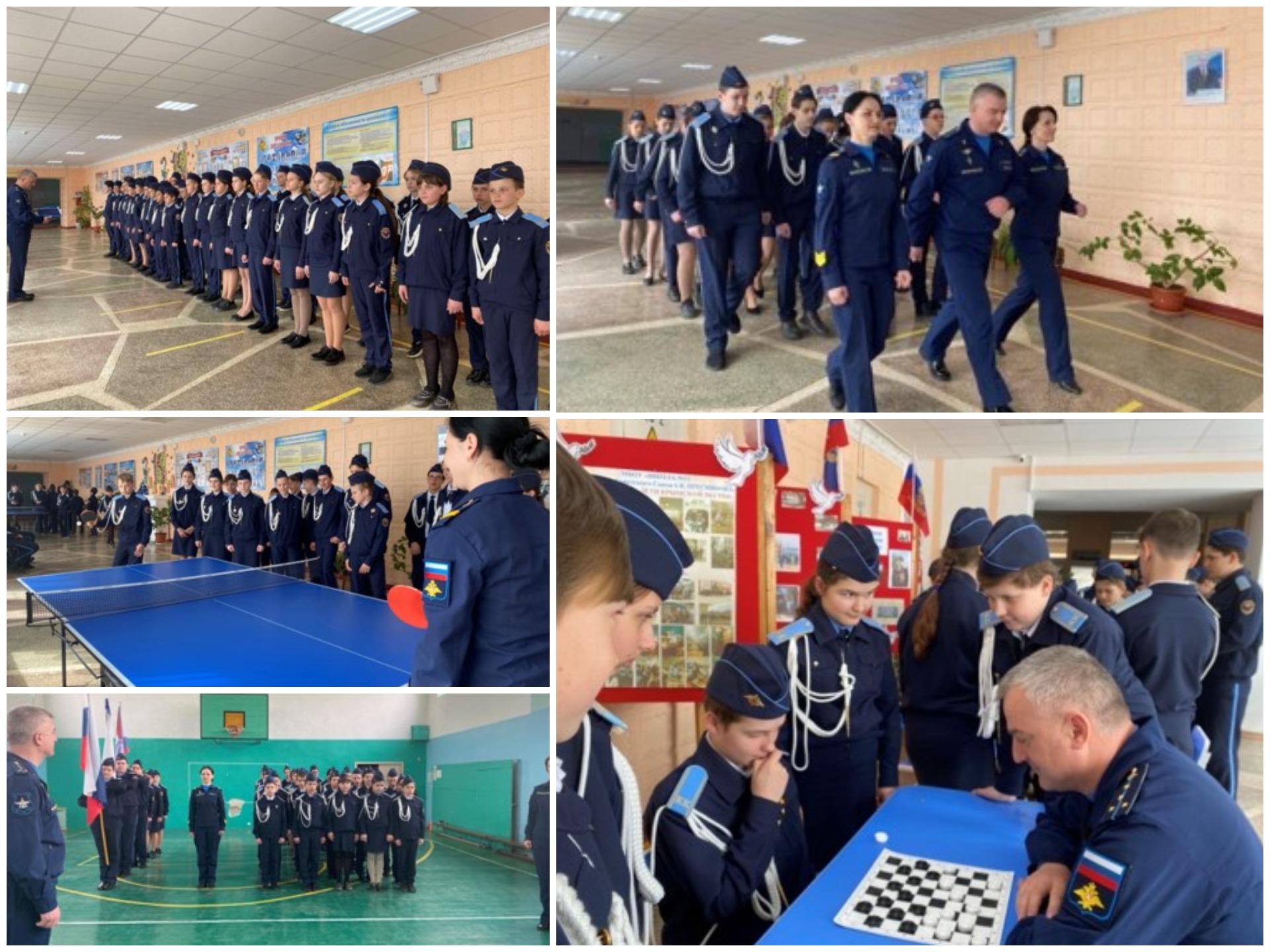 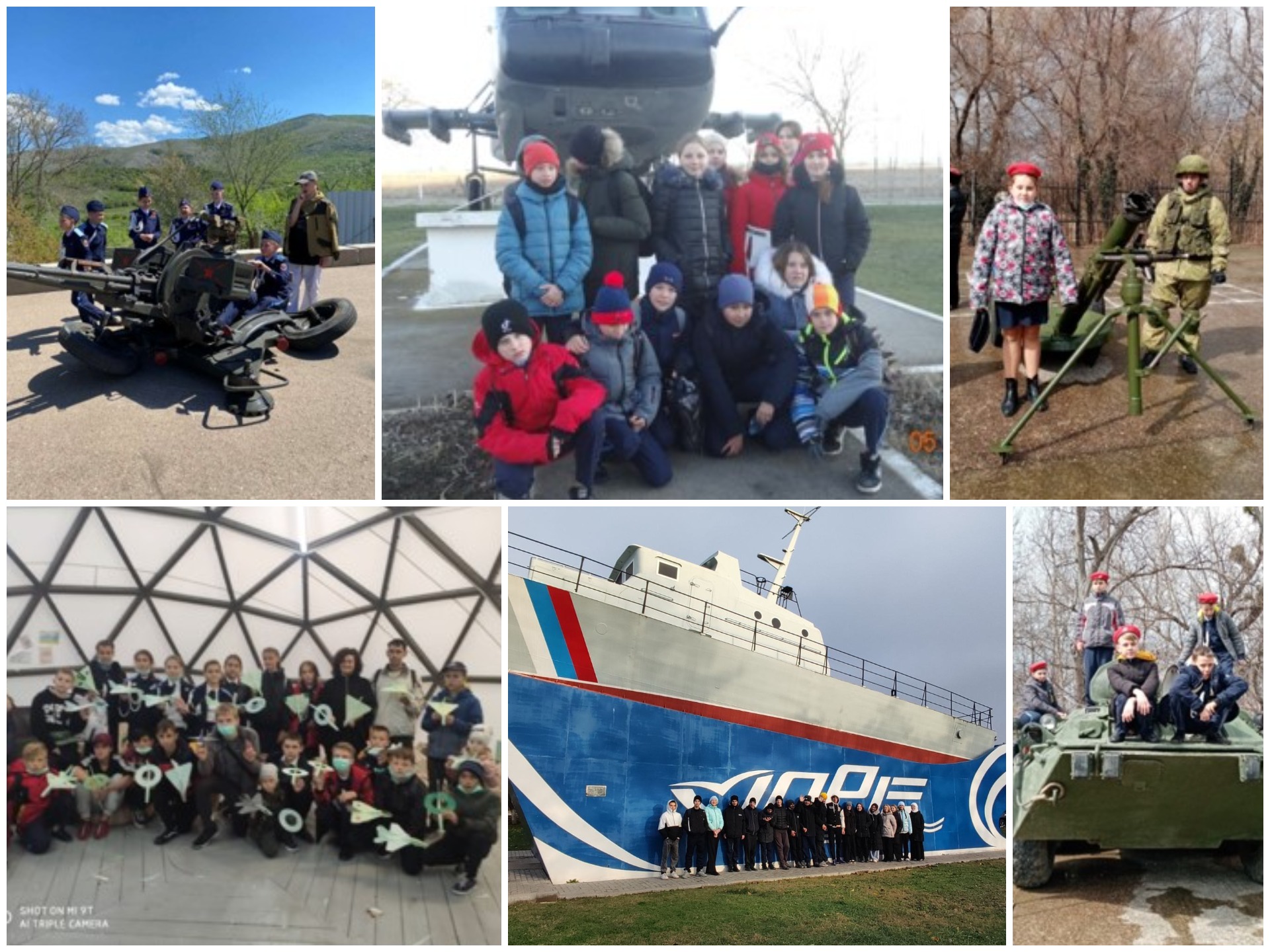 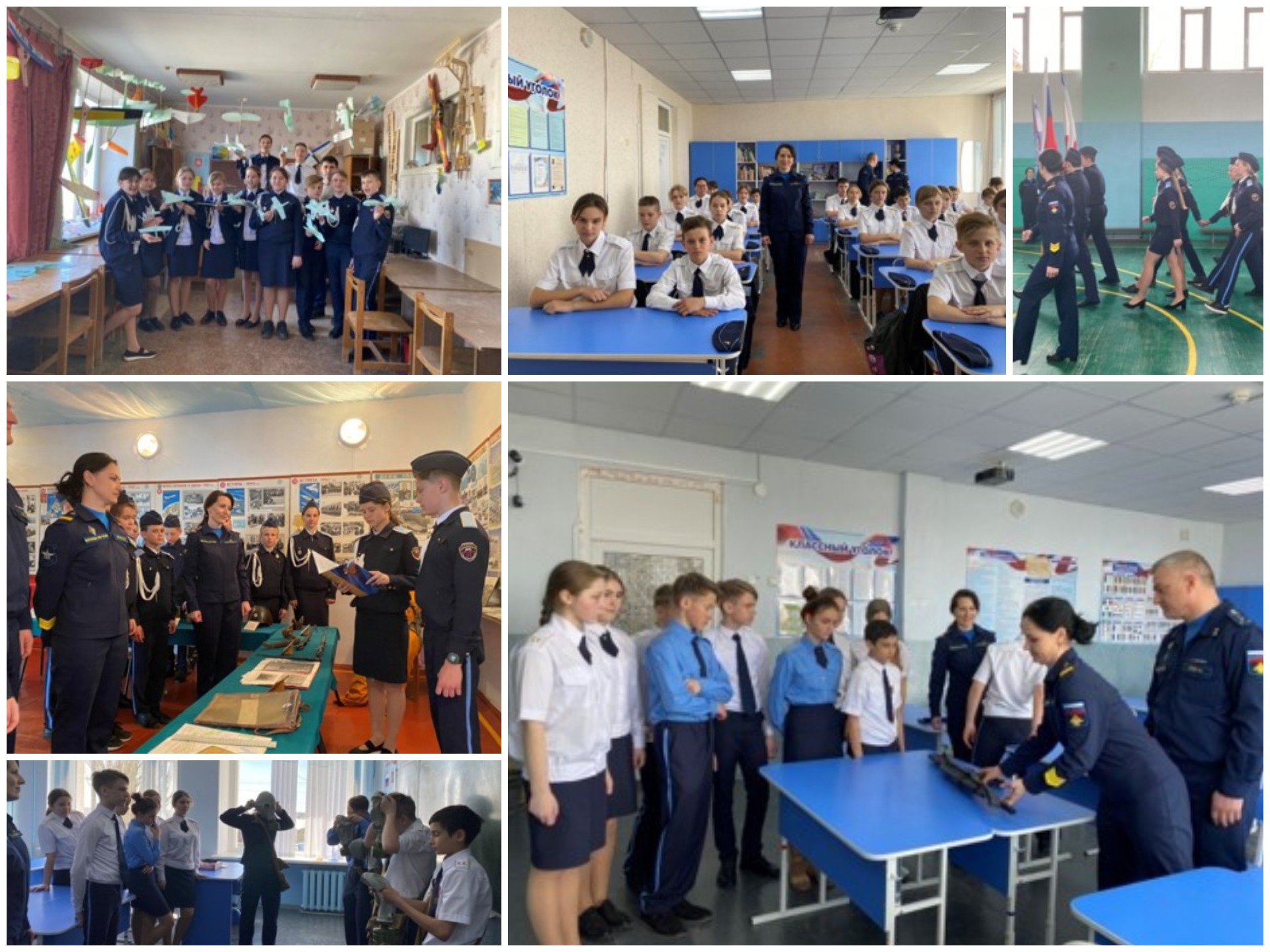 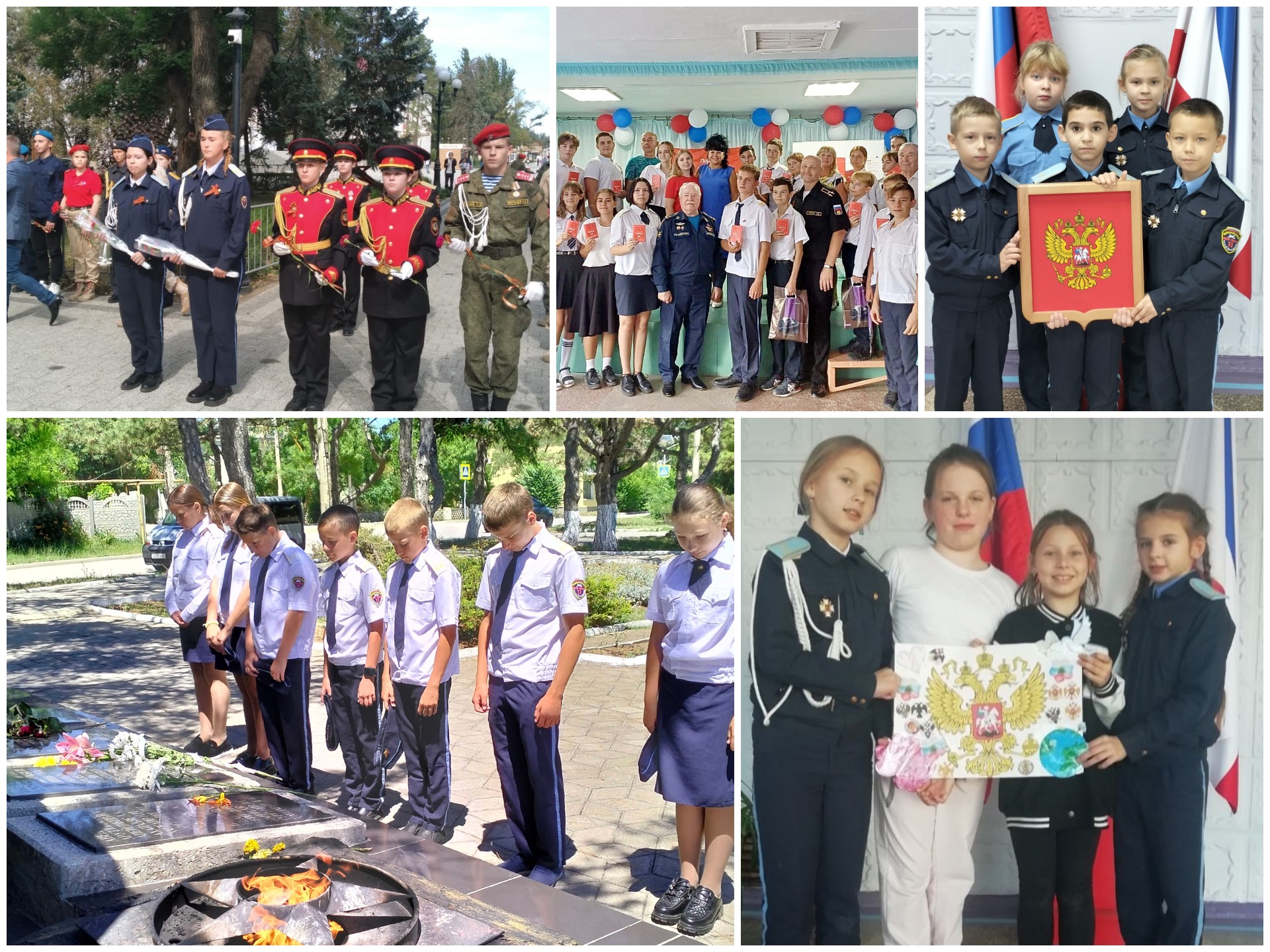 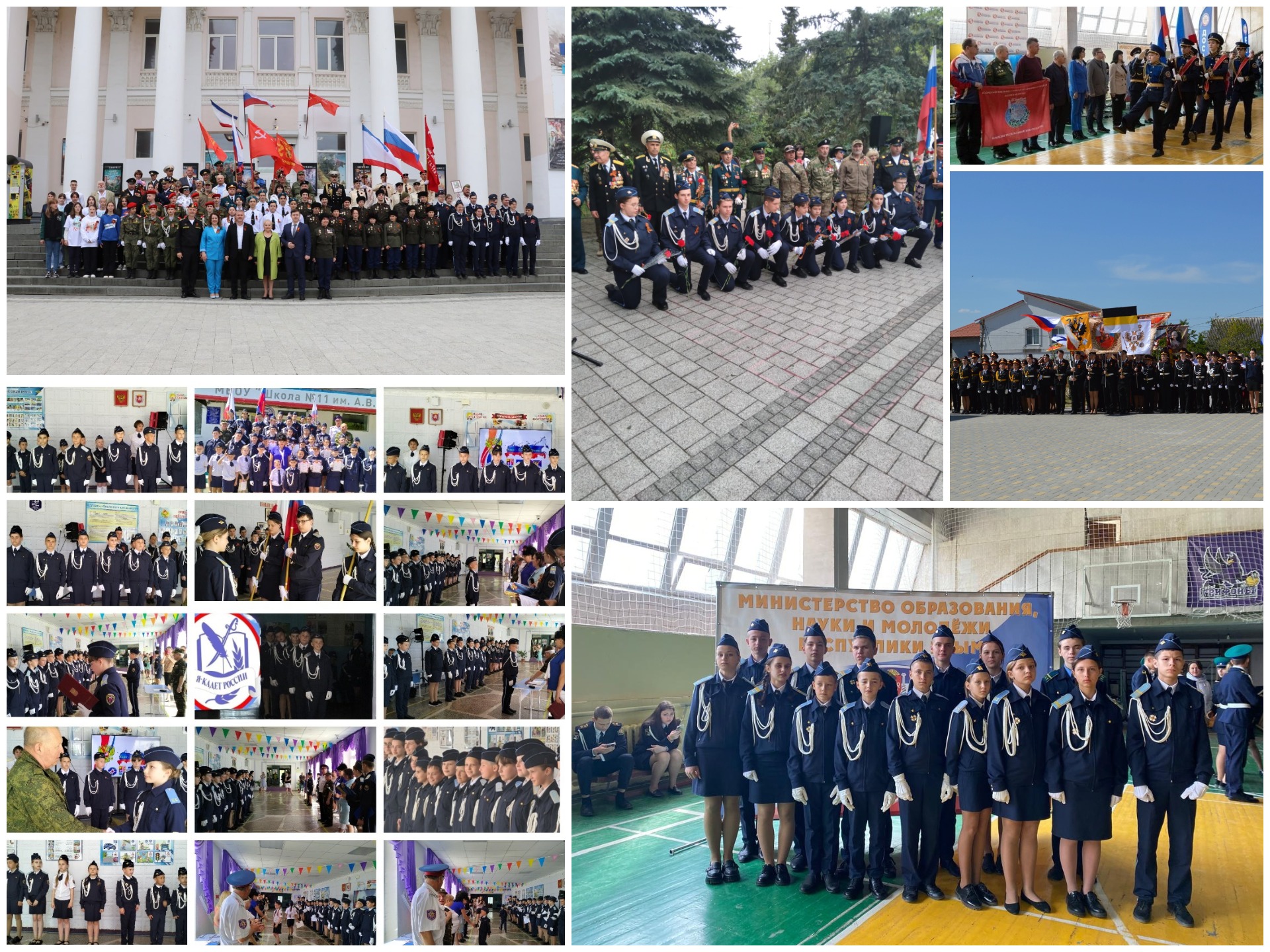 СПАСИБО
ЗА
ВНИМАНИЕ!